Chapter 5
Brief history of climate: causes and mechanisms
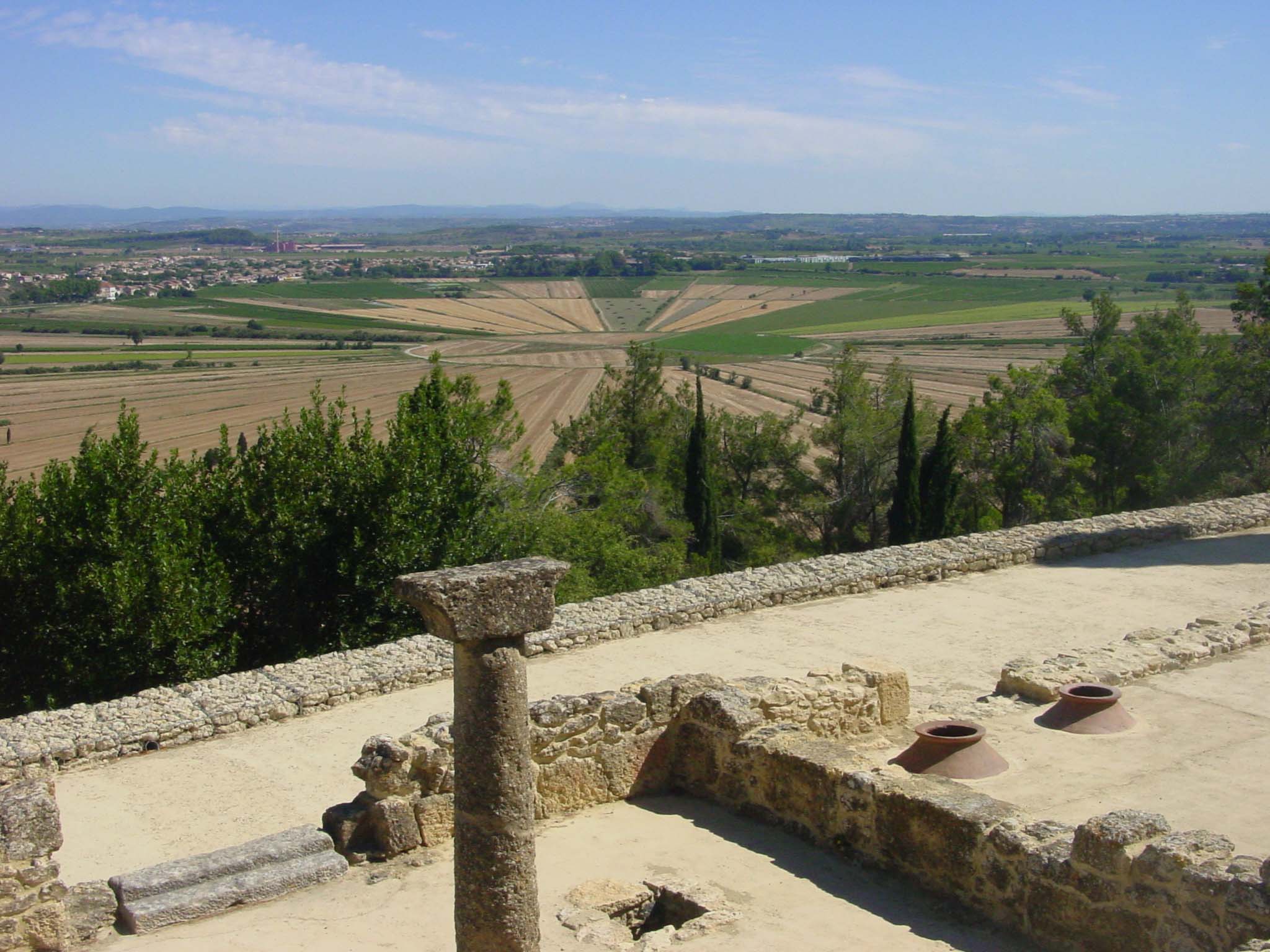 Climate system dynamics and modelling                       Hugues Goosse
Outline
Investigation of the role of the external forcing and of the internal dynamics. 

Analysis of key periods to illustrate dominant processes.
Chapter 5 Page 2
Forced and internal variability
Forced variability: driven by changes in external forcing

Internal variability: caused by interactions between various elements of the system
Chapter 5 Page 3
Forced and internal variability
Forced variability: possible to find the ultimate cause of the observed changes

Internal variability: only the chain of events can be identified, the proximate cause.
Chapter 5 Page 4
Forced and internal variability
The climate system is sensitive to small perturbations.
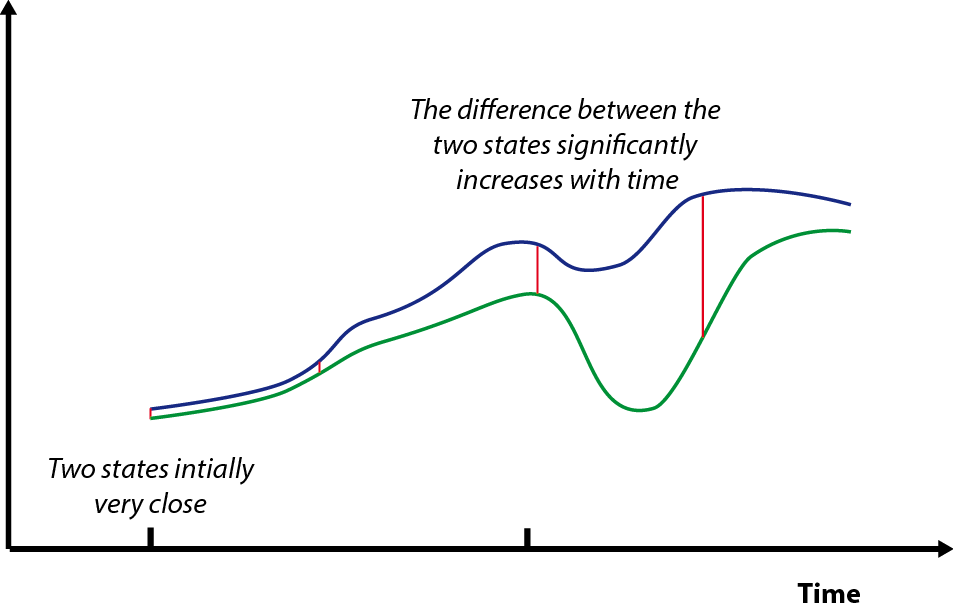 Chapter 5 Page 5
Forced and internal variability
The climate system is sensitive to small perturbations.
Consequences:
The skill of weather forecasts is limited in time.
Two simulations include different realisations of internal variability.
An agreement between simulations and observations on the timing of unforced events is not expected on the long term.
Chapter 5 Page 6
Forced and internal variability
The magnitude of internal variability is a strong function of the spatial and temporal scale investigated.
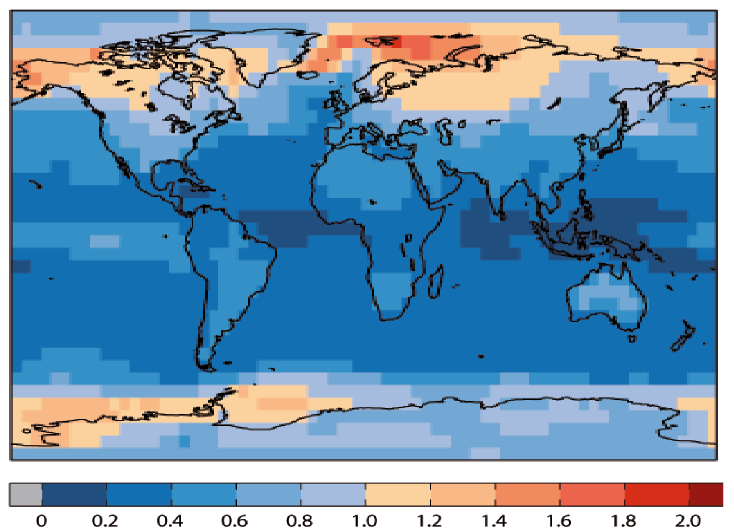 Median of the standard deviation of the annual mean surface air temperature from control simulations performed in the framework of CMIP5. Figure from E. Hawkins updated from Hawkins and Sutton (2012).
Chapter 5 Page 7
Timescales of climate variations
The timescale of climate variations is set up by both the forcing  and internal dynamics.
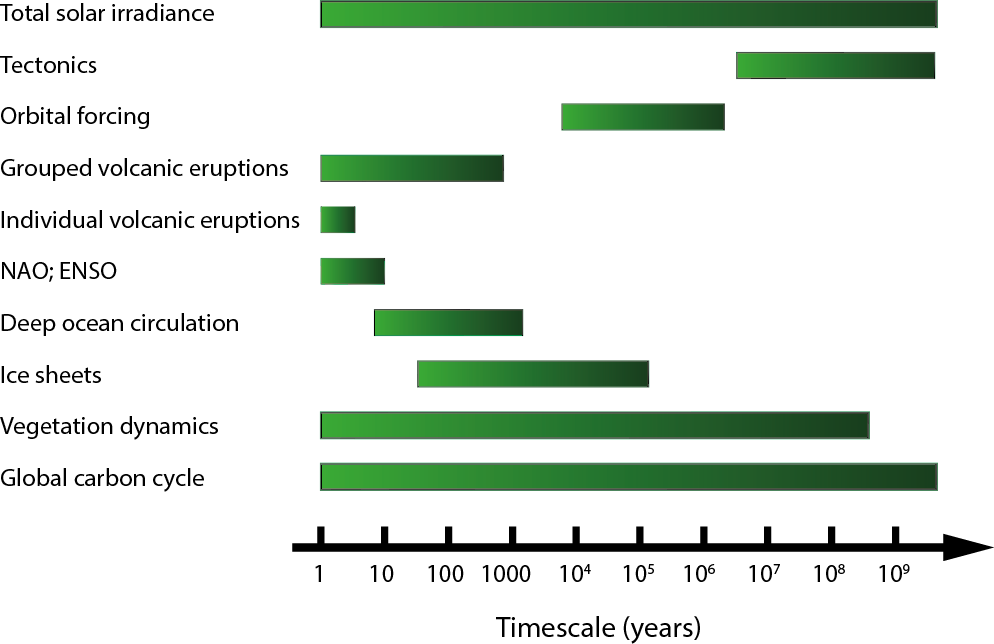 Schematic representation of the dominant timescales of selected external forcing and processes related to internal dynamics which affect climate.
Chapter 5 Page 8
El Niño-Southern Oscillation
In normal conditions, the thermocline is much deeper in the West Pacific than in the East Pacific.
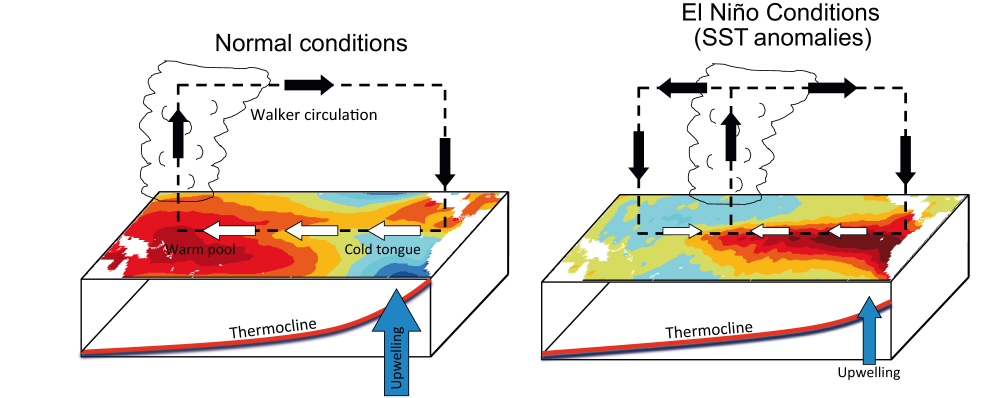 Figure from Christensen et al. (2013)
In El Niño conditions, the intensity of the upwelling is reduced in the East Pacific and the SST warms in the East Pacific.
Chapter 5 Page 9
El Niño-Southern Oscillation
The Walker circulation is associated with a positive feedback, called the Bjerknes feedback.
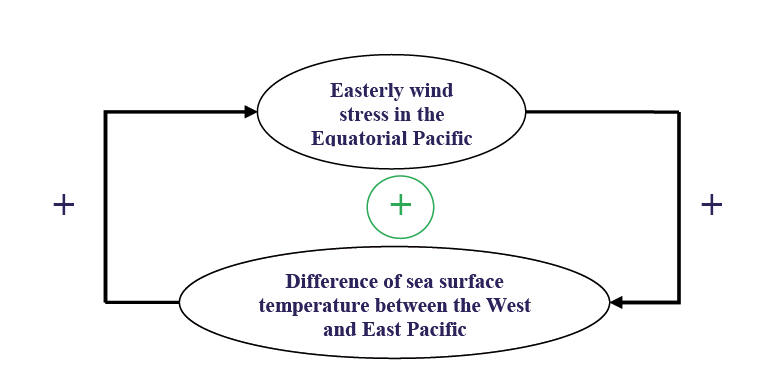 Chapter 5 Page 10
El Niño-Southern Oscillation
The atmospheric circulation and sea surface temperature exhibit irregular oscillations: El Niño Southern Oscillation (ENSO).
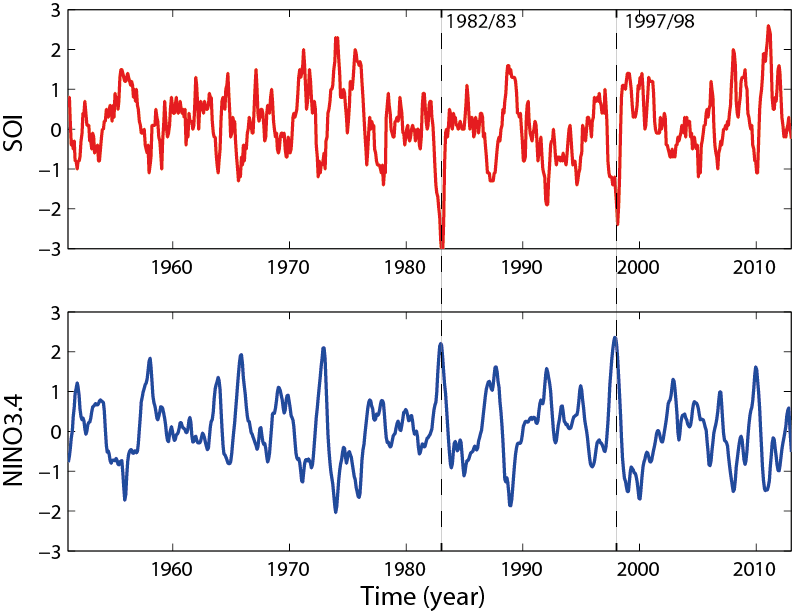 Time series of the temperature in the eastern equatorial Pacific (averaged over the area 5°N-5°S-170°W-120°W, the so-called Niño3.4 index) and the SOI index (normalized difference between SLP in Tahiti and Darwin). Source: http://www.cpc.ncep.noaa.gov/data/indices/
.
Chapter 5 Page 11
El Niño-Southern Oscillation
ENSO is also associated with nearly global scale perturbations .
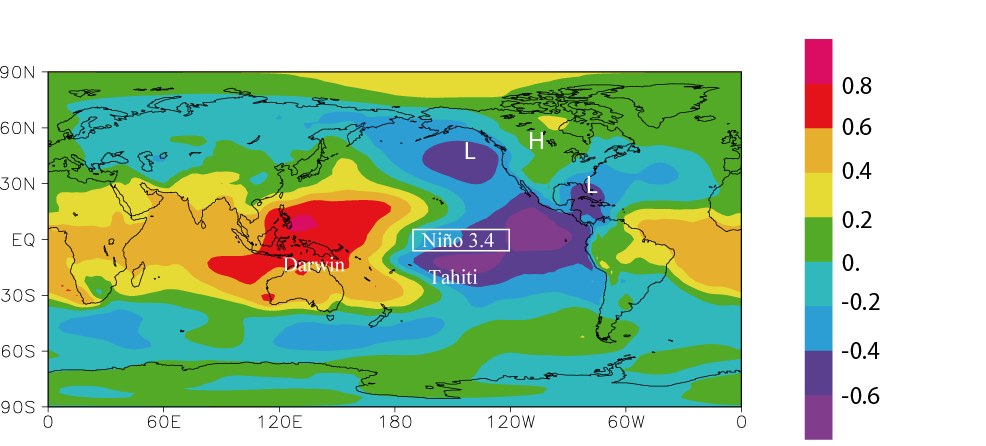 .
Correlation between the sea surface temperature in the eastern tropical Pacific (Niño3.4 index) and sea-level pressure in January.
Chapter 5 Page 12
The North Atlantic Oscillation
The mid-latitude westerlies in the North Atlantic present irregular changes in their intensity and in the location of their maximum.
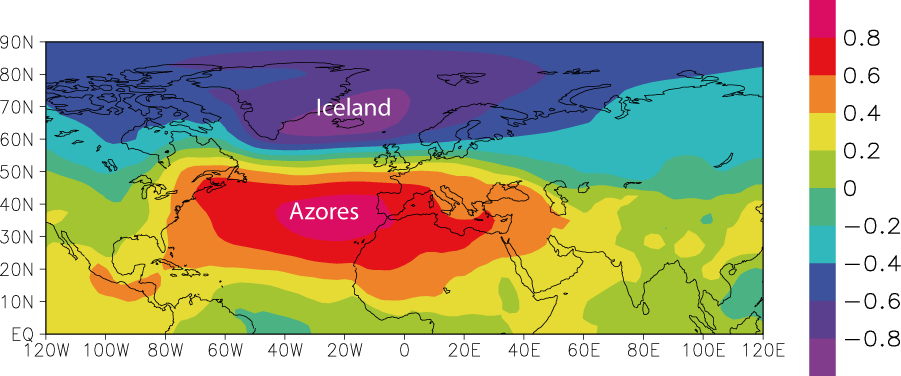 Correlation between the winter NAO index and the winter SLP (average over December, January, February).
Chapter 5 Page 13
The North Atlantic Oscillation
The NAO is associated with changes in many atmospheric and oceanic variables.
Correlation NAO index-winter temperatures
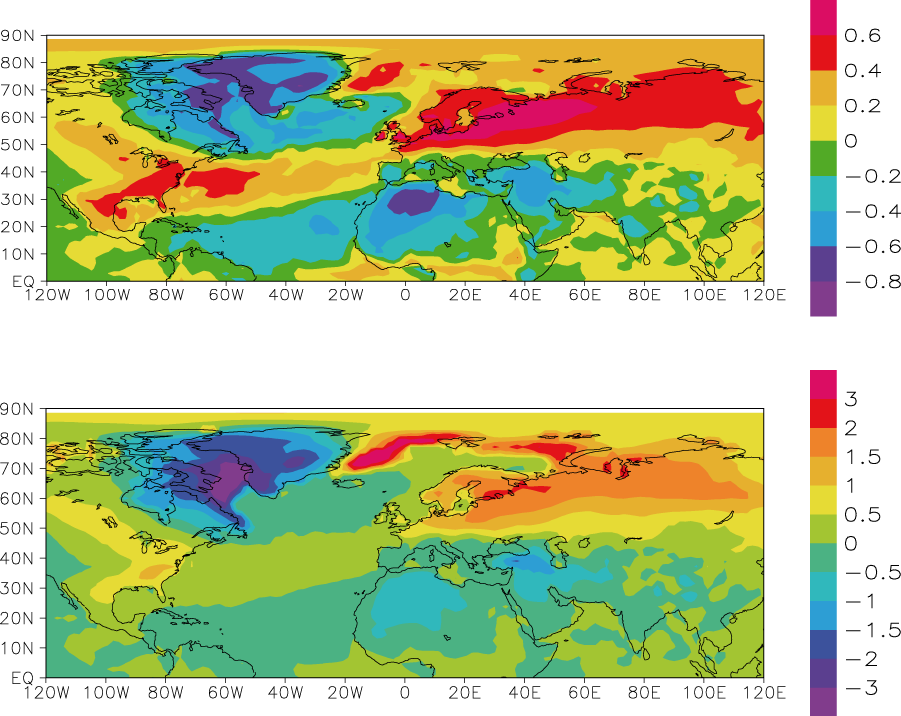 Correlation (top) and regression in °C (bottom) between the winter NAO index and the winter surface air temperature (average over December, January, February).
Regression NAO index-winter temperatures
Chapter 5 Page 14
The Atlantic multidecadal oscillation and the Pacific decadal oscillation
The sea surface temperature is characterized by pronounced decadal and multidecadal variations.
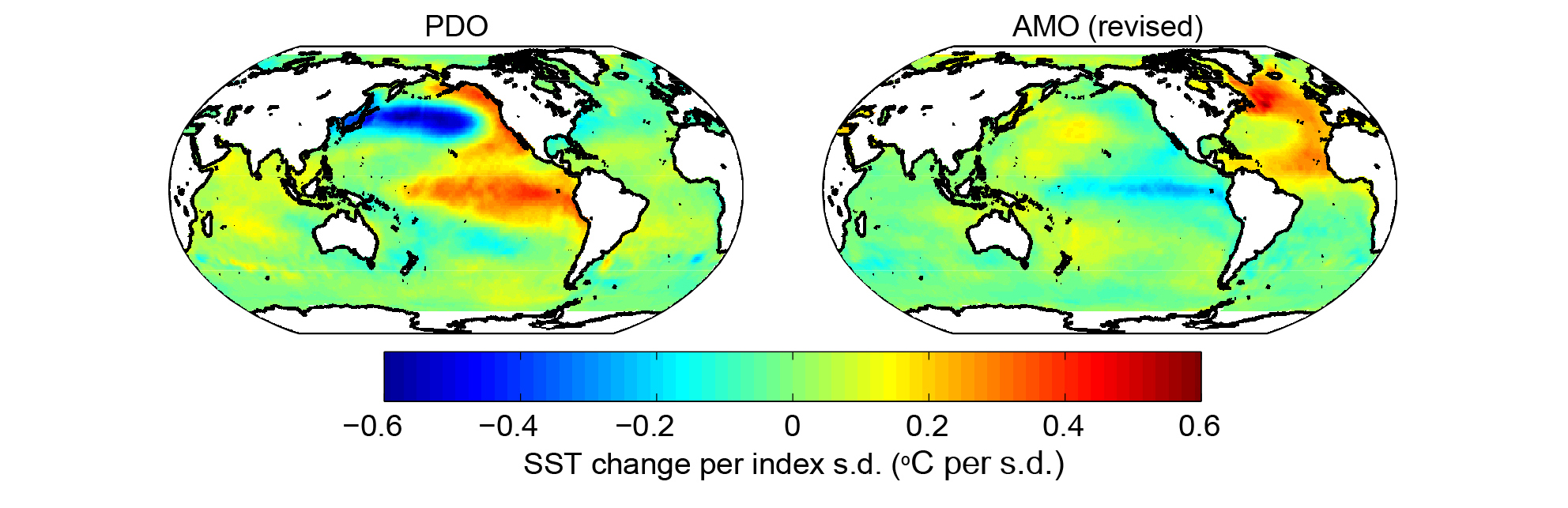 Regression between PDO and AMO indices with annual sea surface temperature. Figure from Hartmann et al. (2014).
Chapter 5 Page 15
Reconstructing past climates
Past climate variations can be reconstructed  using the signal recorded in natural archives by various sensors.
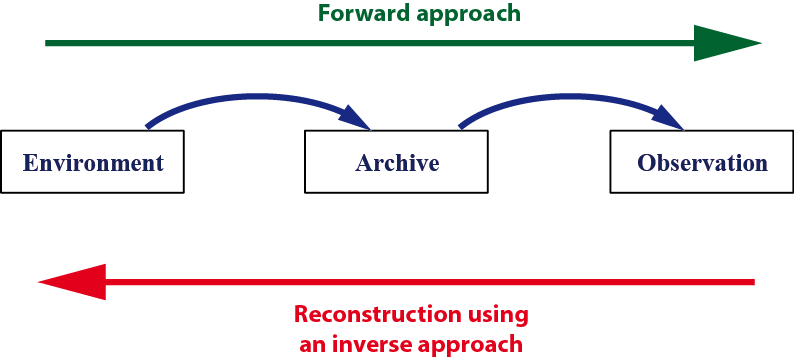 Schematic illustration of the forward and inverse approaches.
Chapter 5 Page 16
Reconstructing past climates
Dating methods
Annual layer counting.
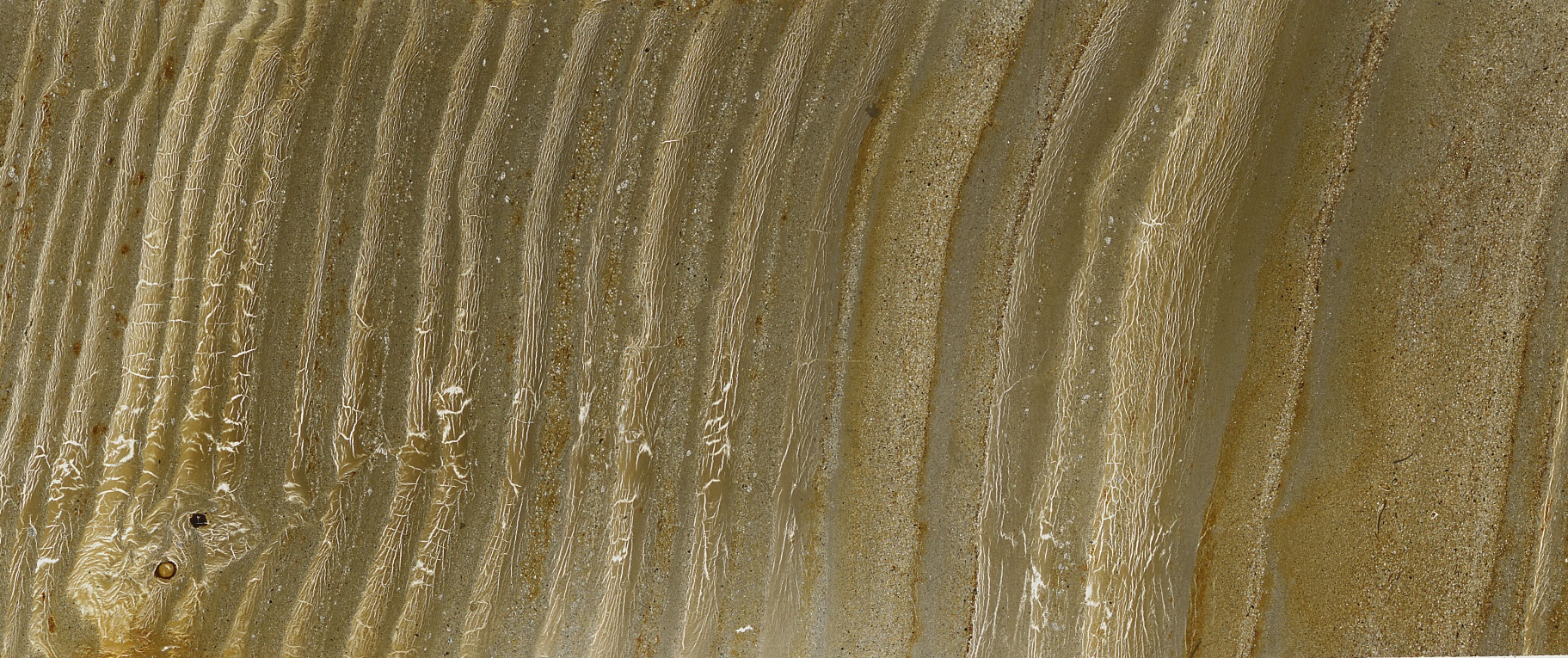 5 cm-long section from the lake sediment of Cape Bounty, East Lake, Nunavut, Canada. Picture from François Lapointe.
Chapter 5 Page 17
Reconstructing past climates
Dating methods
Radiometric dating: based on the decay of radioactive isotopes.
decay constant of the radioactive isotope
The decay follows a standard law:
concentration of radioisotopes at time t
initial concentration at time t=0
Chapter 5 Page 18
Reconstructions based on isotopes
Oxygen isotopes
The abundance of isotopes is measured using the delta value.
x
18O is the ratio of 18O and 16O isotopes in the sample, compared to a standard.
Chapter 5 Page 19
Reconstructions based on isotopes
Oxygen isotopes
Isotopic fractionation takes place during evaporation and condensation
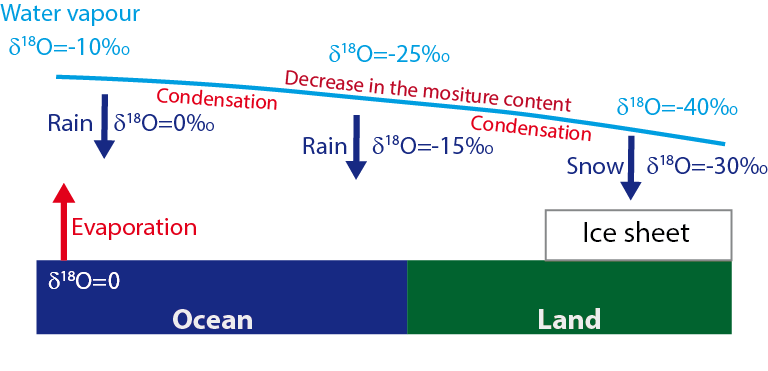 Chapter 5 Page 20
Reconstructions based on isotopes
Carbon isotopes
During photosynthesis, 12C is taken preferentially to 13C because it is lighter.
x
Organic matter has a low (negative) d13C.
Chapter 5 Page 21
The Climate since the Earth’s formation
The uncertainties on Earth’ climate are larger as we go back in time.
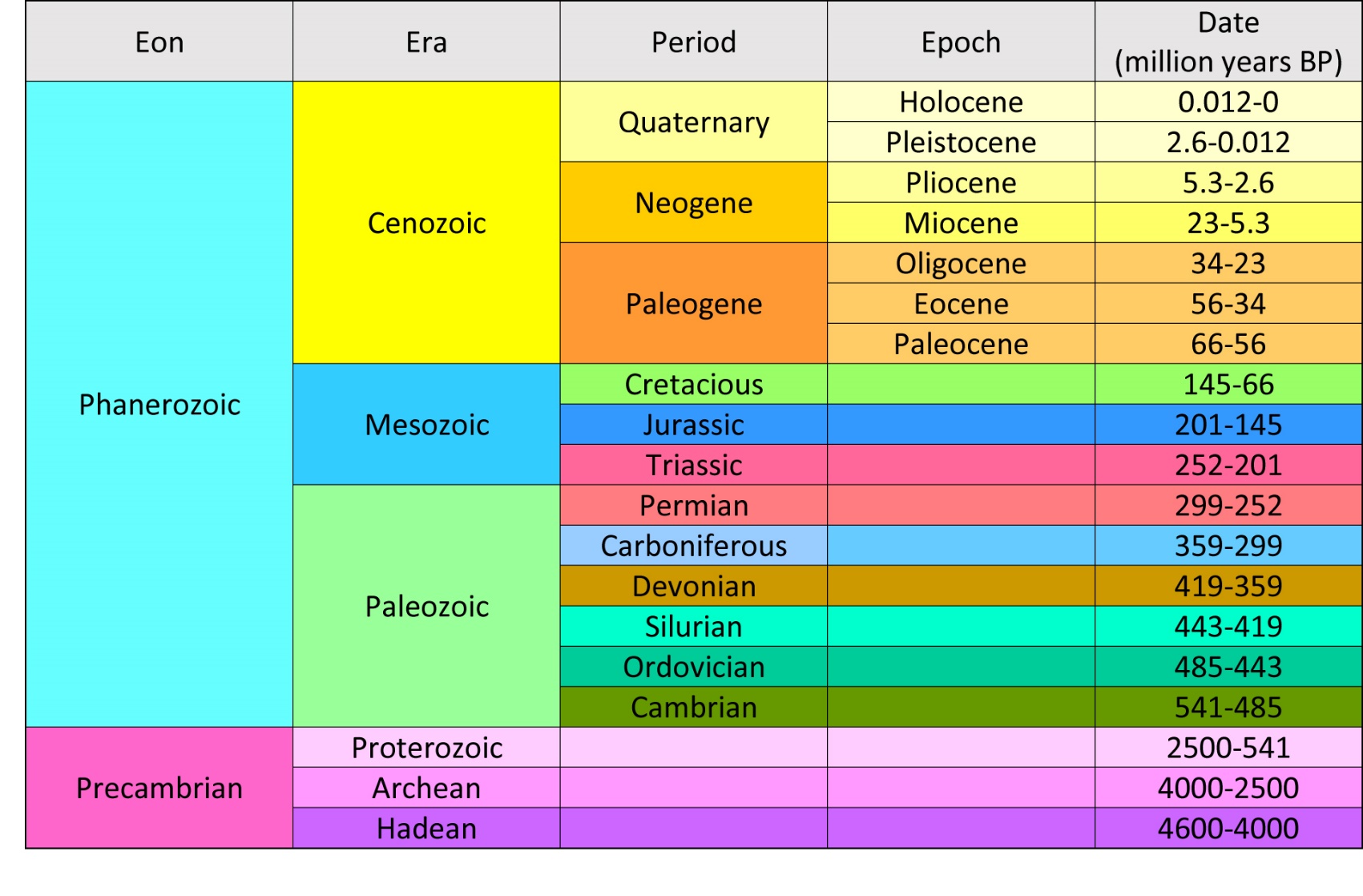 A simplified geological time scale.
Precambrian climate
4 billion years ago, the solar irradiance was about 25-30% lower than at present but the Earth was not totally ice covered: the “faint young Sun paradox”. 
Main hypothesis: a much stronger greenhouse effect caused by a much higher CO2 (250 times the present-day value?) and CH4 concentration.
Chapter 5 Page 23
Precambrian climate
Atmospheric composition has been modified with time.

Photosynthesis induced a large increase in the atmospheric oxygen concentration 2.2. to 2.4 billion years ago. 

Did this caused a glaciation?
Chapter 5 Page 24
Precambrian climate
Large glaciations took place around 550 to 750 million years ago. 

Formation of a Snowball Earth around 635 million years ago?

If this is really occurred, why does not Earth not stay permanently in this state ?
Chapter 5 Page 25
Phanerozoic climate
The carbon cycle and climate appear strongly linked on timescales of millions of years. 
Changes in atmospheric CO2 concentration can be represented by:
Silicate weathering and calcium carbonate sedimentation in the ocean
Outgassing of CO2 due to metamorphism and volcanic eruptions
Long-term burial of organic matter
Chapter 5 Page 26
Phanerozoic climate
Models based on this balance are able to reproduce the long-term changes in the carbon cycle.
Large influence of climate sensitivity
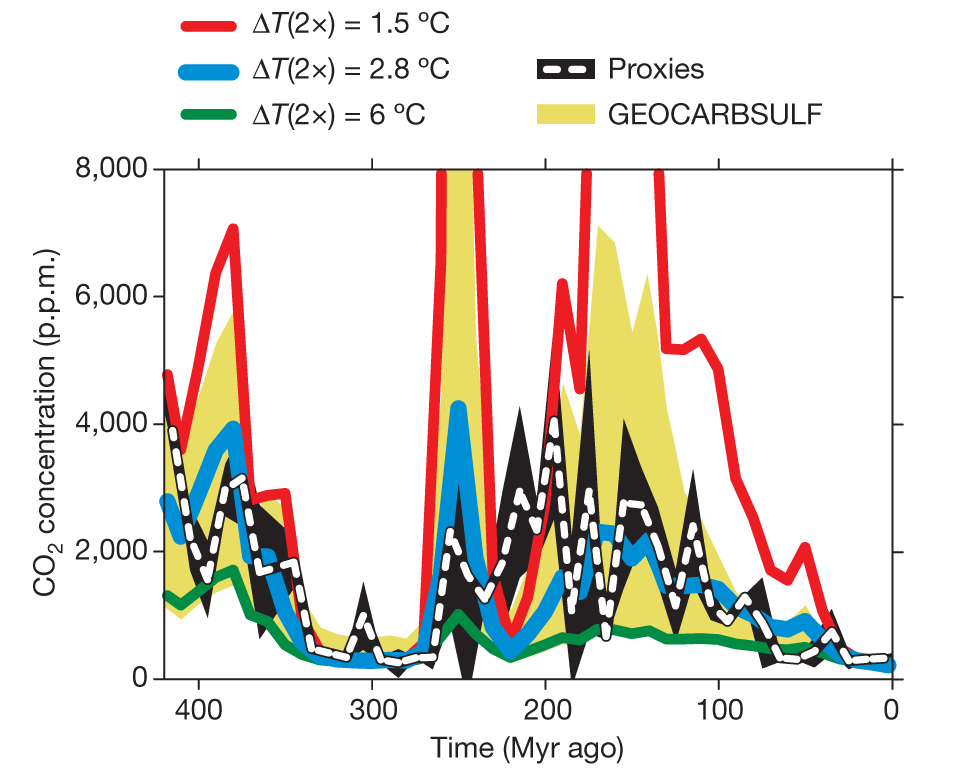 Comparison of the CO2 concentration calculated by GEOCARBSULF model for varying climate sensitivities (noted DT(2x) on the figure) to an independent CO2 record based on different  proxies. Figure from Royer et al. (2007).
Chapter 5 Page 27
Cenozoic climate
The temperature over the last 65 million years has gradually decreased . This is associated with a cooling that is often referred to as a transition from a greenhouse climate to an icehouse.
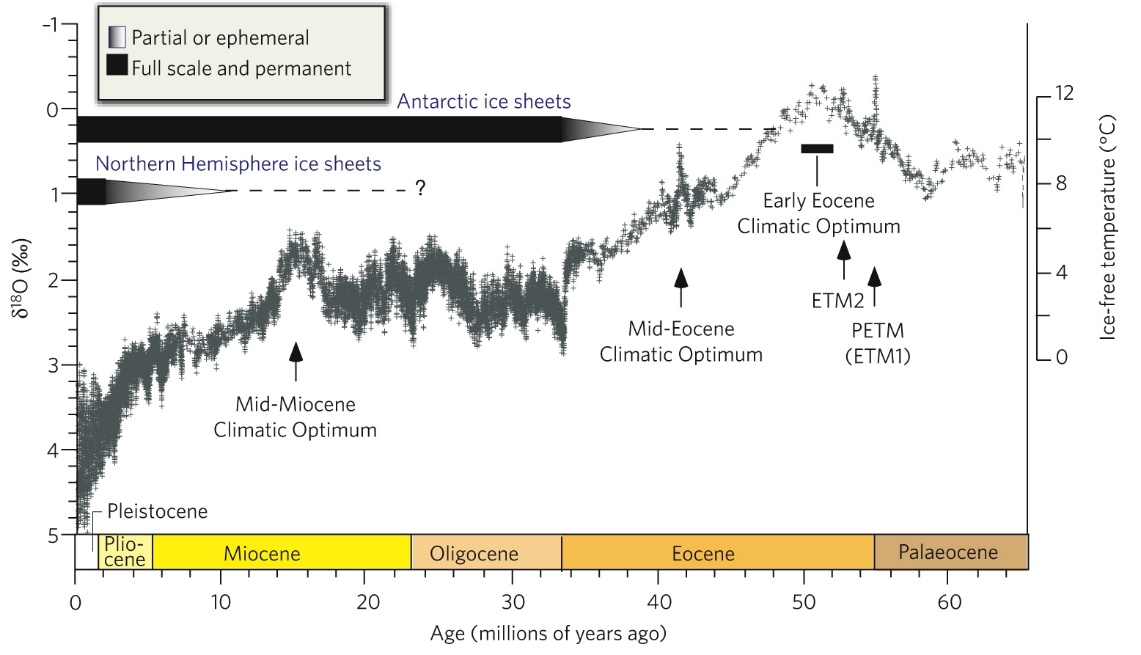  Time
The global climate over the past 65 million years based on deep-sea oxygen-isotope measurements. Figure from Zachos et al. (2008).
Chapter 5 Page 28
Cenozoic climate
During the Paleocene Eocene Thermal Maximum (PETM, 55 million years ago) global temperature increased by more than 5°C in about 10 000 years.
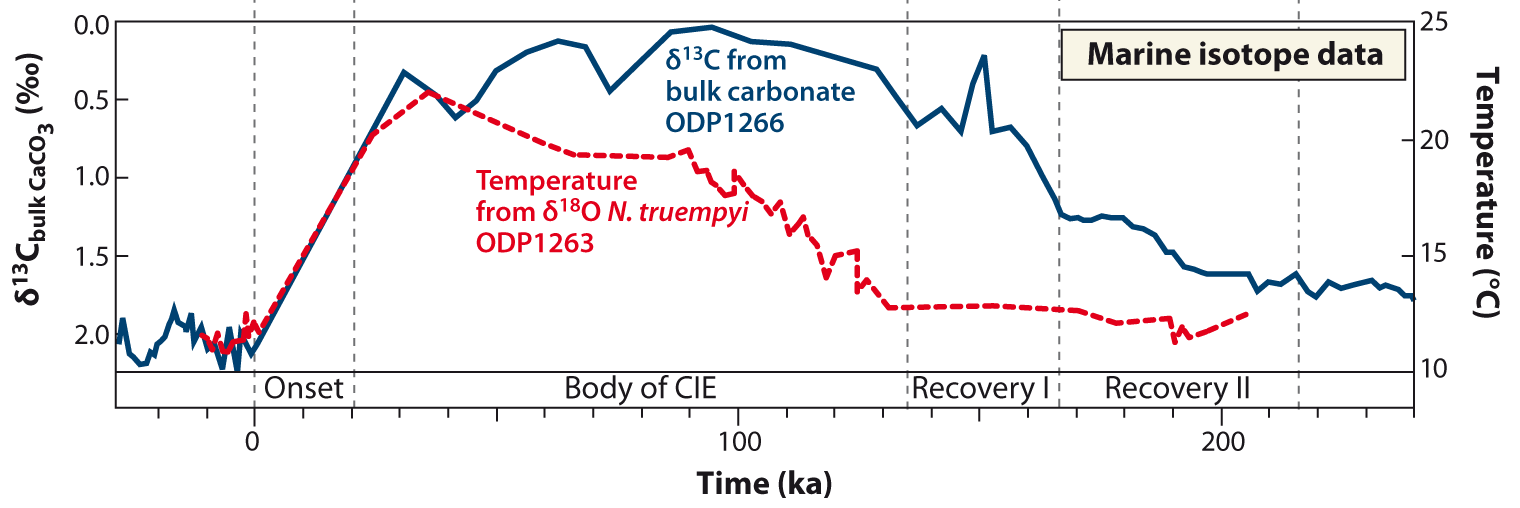 Carbonate carbon isotope and oxygen isotope ratio in two cores in the South Atlantic. The time on the x axis starts at the onset of the PETM about 55 million years ago. Figure from McInerney and Wing (2011).
Chapter 5 Page 29
Cenozoic climate
50 million years ago, the location of the continents was quite close to that of the present-day one but changes in boundary conditions still had an influence on climate.
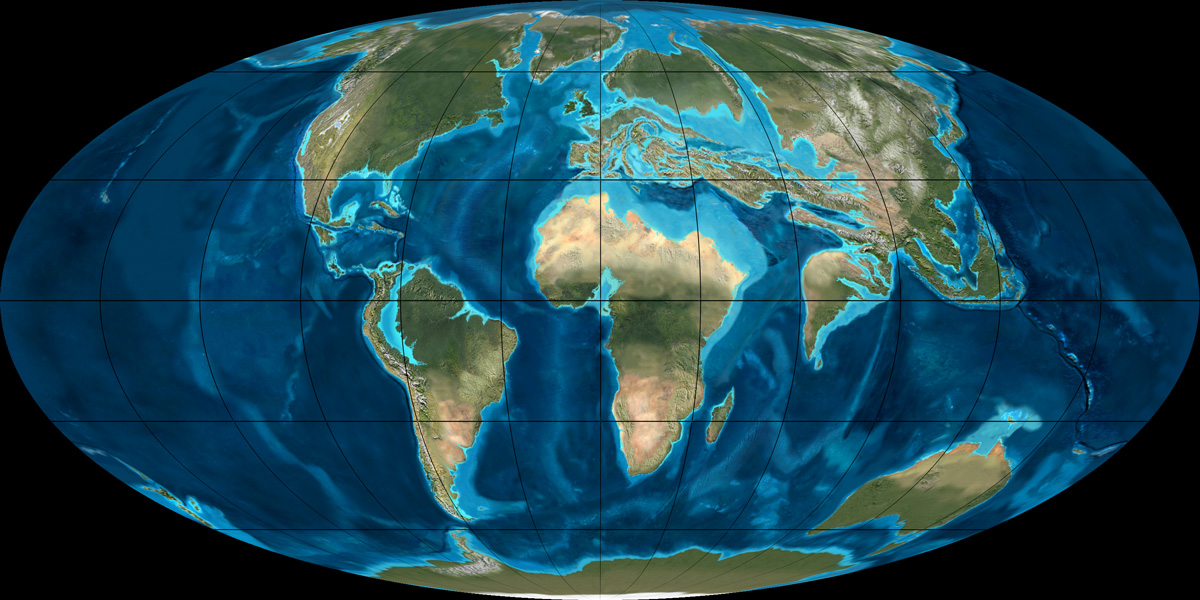 Land configuration about 60 million years ago. Map from Ron Blakey
Chapter 5 Page 30
Cenozoic climate
Large climate fluctuations have occurred over the last 5 million years.
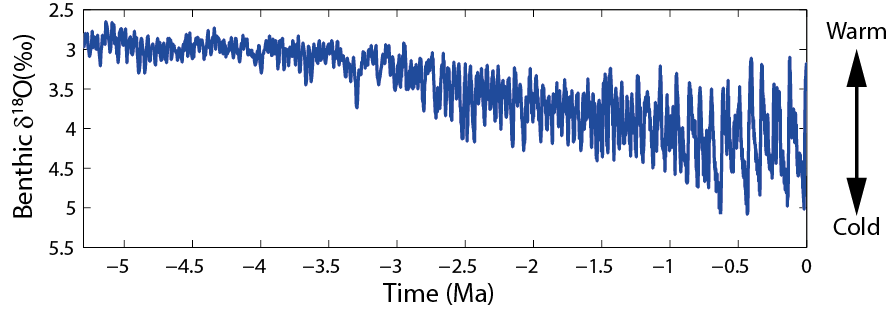 Benthic 18O, which measures global ice volume and deep ocean temperature. Data from Lisiecki and Raymo (2005).
Chapter 5 Page 31
The last million years: glacial interglacial cycles
The characteristics of the Earth’s orbit are determined by three astronomical parameters.
eccentricity (ecc) 			  obliquity (eobl),
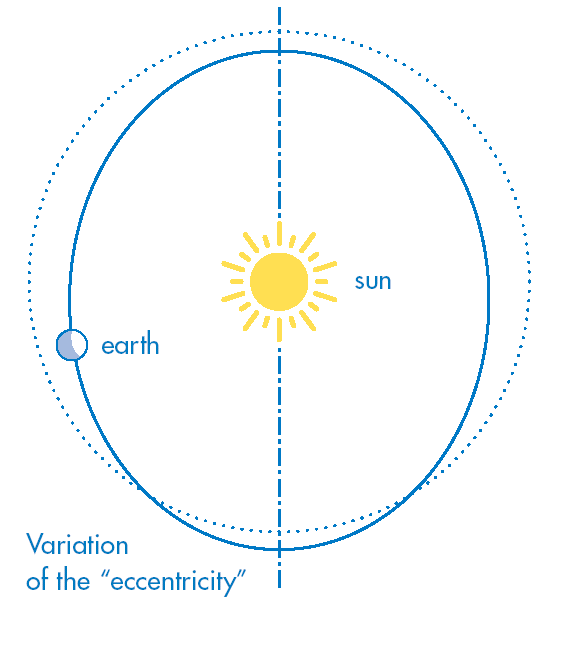 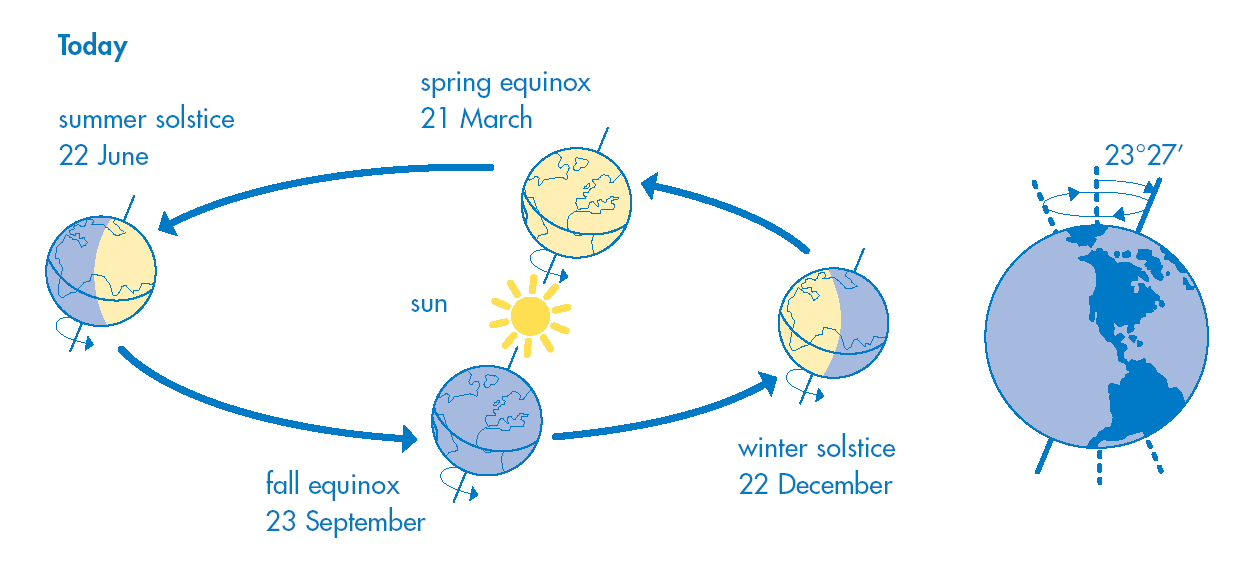 Chapter 5 Page 32
The last million years: glacial interglacial cycles
The climatic precession is ecc sin (PERH) = ecc sin (w)
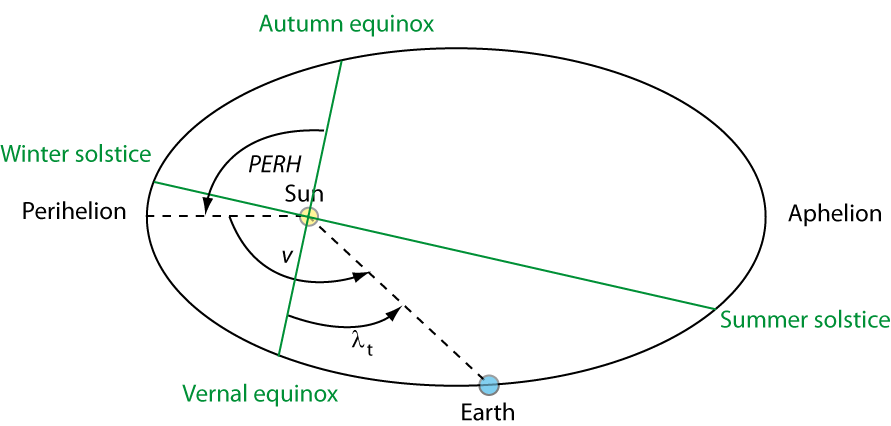 Chapter 5 Page 33
The last million years: glacial interglacial cycles
Because of the climatic precession, the Earth was closest to the sun during the boreal summer 11 ka ago and the closest to the sun during boreal winter now.
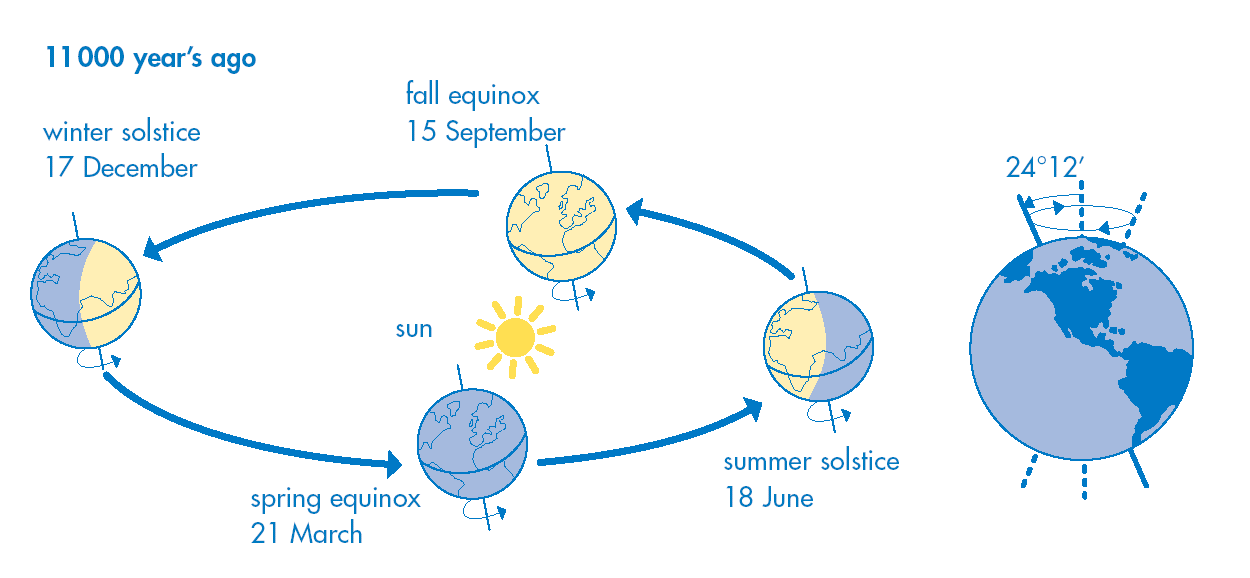 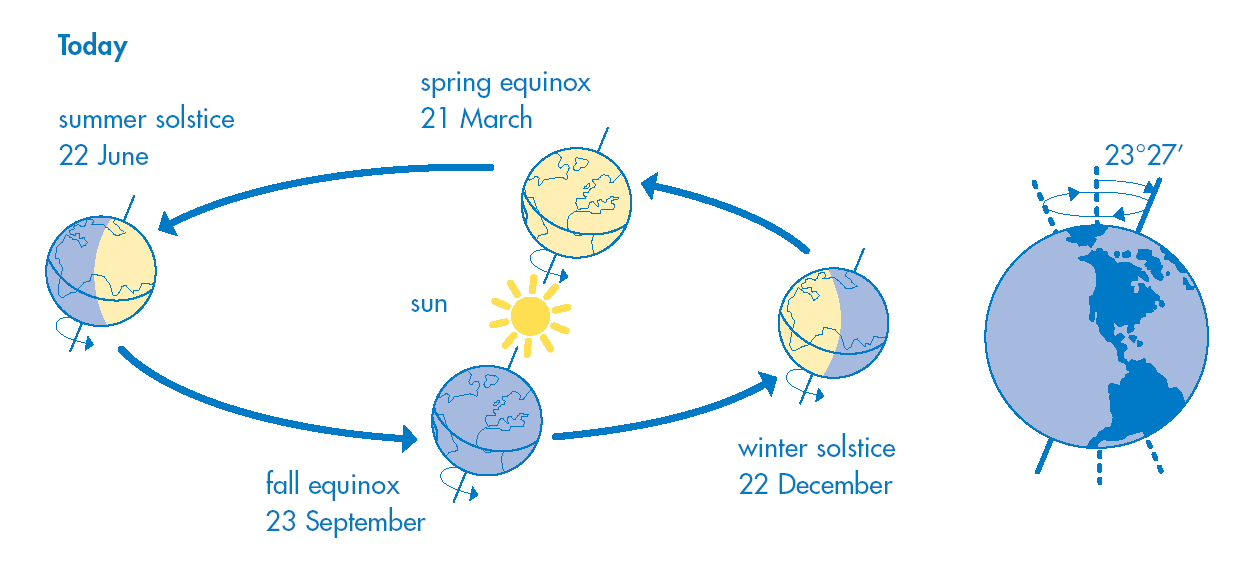 Chapter 5 Page 34
The last million years: glacial interglacial cycles
The astronomical parameters are varying through time.
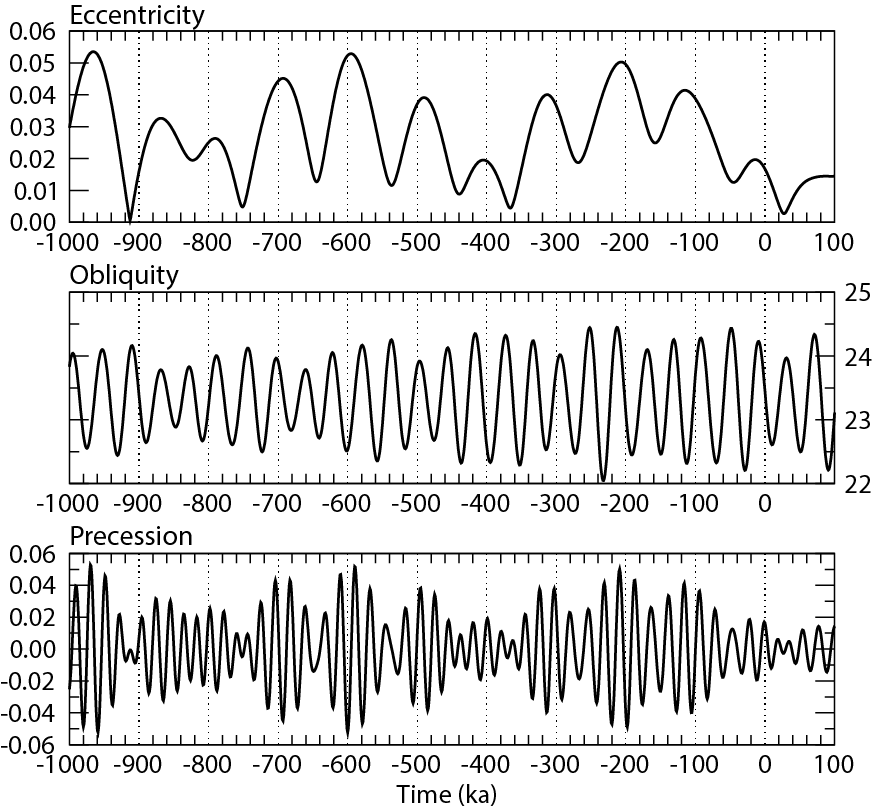 Long-term variations in eccentricity, climatic precession and obliquity (in degrees). zero corresponds to 1950 AD. Computed from Berger (1978). Figure from Marie-France Loutre.
Chapter 5 Page 35
The last million years: glacial interglacial cycles
Eccentricity. The annual mean energy received by the Earth is inversely proportional to:
The differences in the annual mean radiations received by the Earth are small:  maximum variation of 0.15%, i.e., 0.5 W m-2 .
Chapter 5 Page 36
Present-day insolation at the top of the atmosphere
Daily mean insolation on an horizontal surface (W m-2).
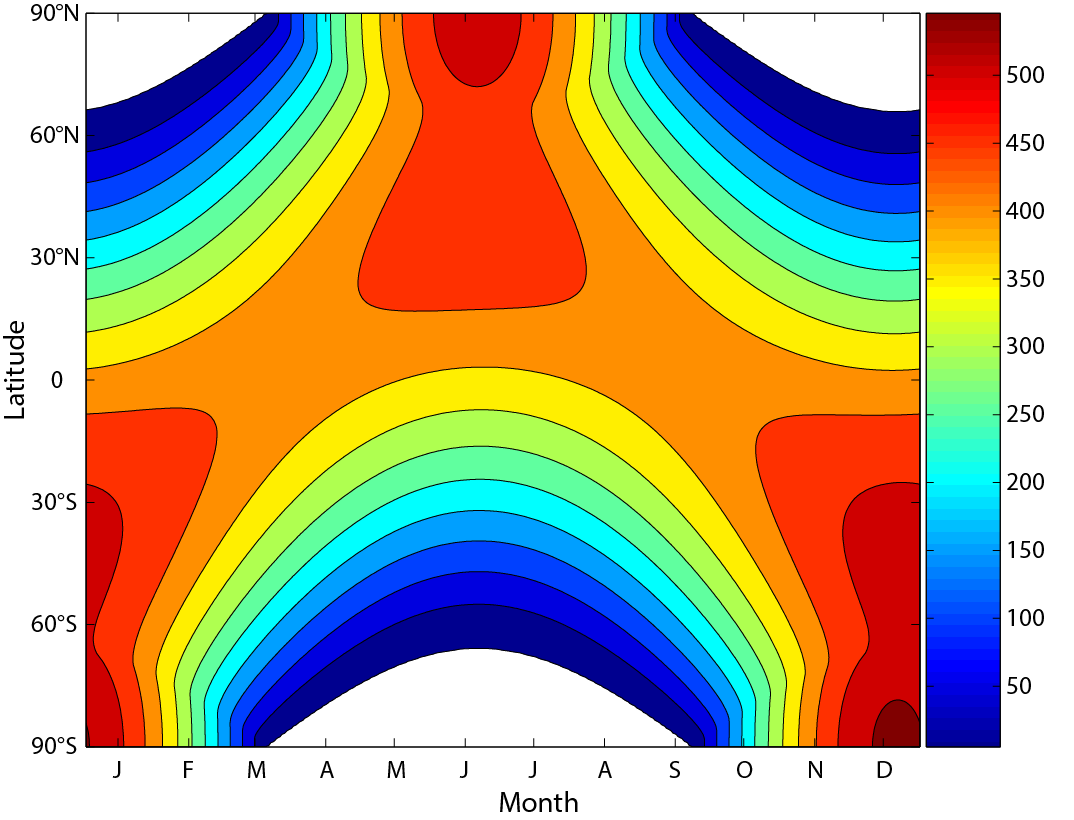 Polar night
Chapter 2 Page 37
The last million years: glacial interglacial cycles
The obliquity has a large impact on the seasonal distribution of insolation in polar regions.
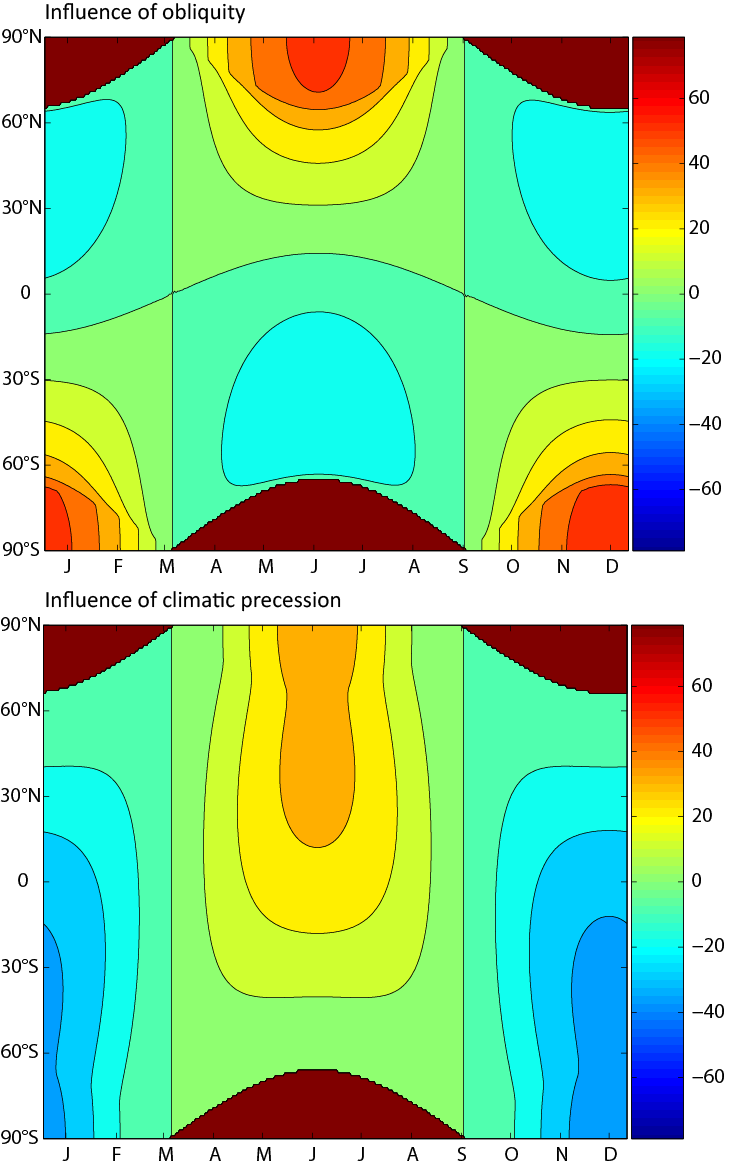 Changes in insolation in W m-2 caused by an increase in the obliquity from 22.0° to 24.5° with ecc=0.016724, PERH=102.04, i.e. the present-day values. Figure from Marie-France Loutre
Chapter 5 Page 38
The last million years: glacial interglacial cycles
The climatic precession  has a large impact on the seasonal cycle of insolation.
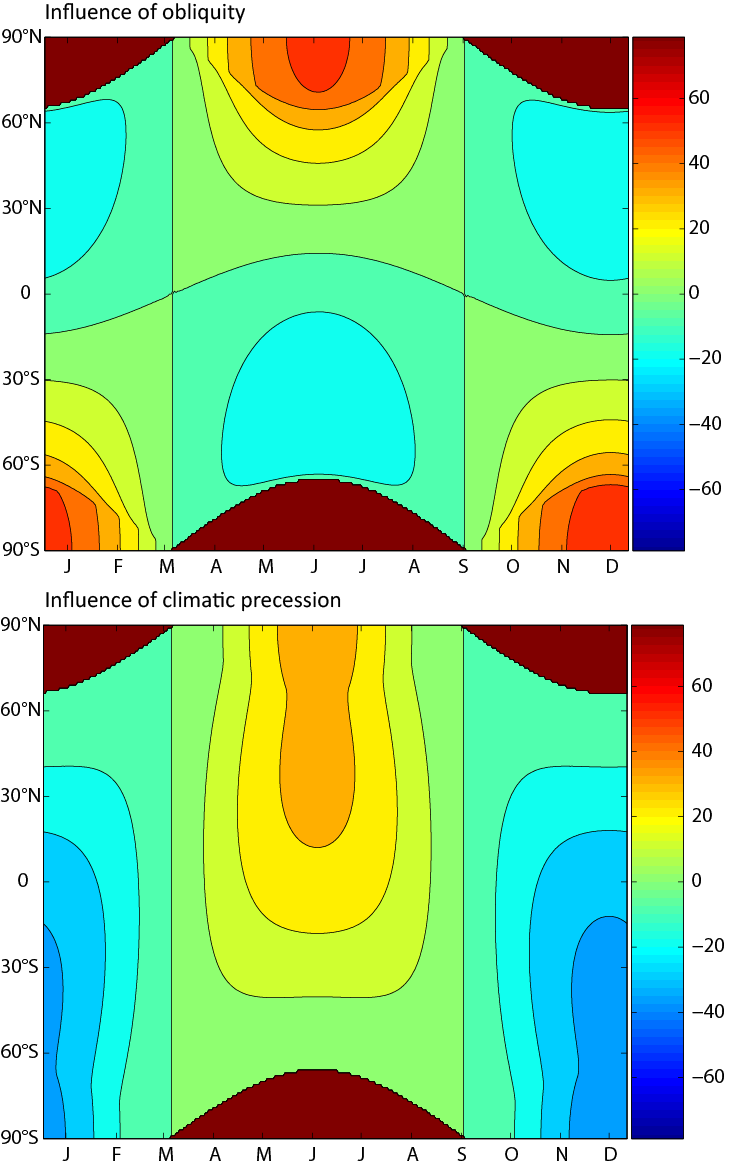 Changes in insolation in W m-2 caused by a decrease of the climatic precession from its maximum value (boreal winter at perihelion) to its minimum value (boreal summer at perihelion) with ecc=0.016724, eobl=23.446°, i.e. the present-day values. Figure from Marie-France Loutre
Chapter 5 Page 39
The last million years: glacial interglacial cycles
The last 800 kyr are characterized by the alternation between long glacial periods and relatively brief interglacials.
CO2 concentration
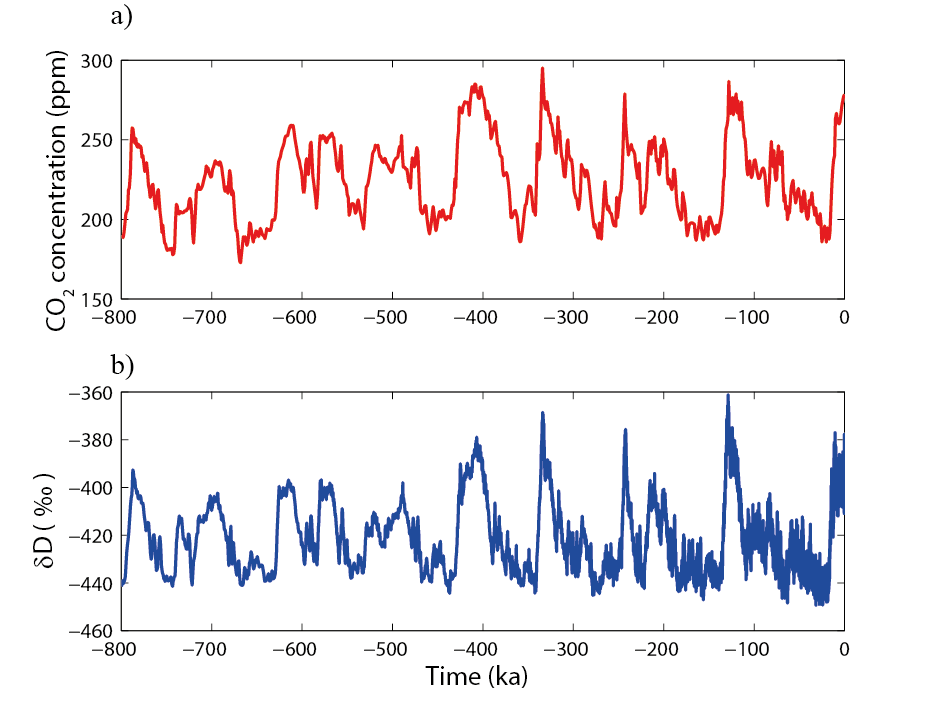 Variations in the atmospheric concentrations of CO2 (in ppm, and in deuterium in Antarctica Dome C (EDC) ice core (δD in ‰, Jouzel et al., 2007).
Deuterium
Warm
Cold
Chapter 5 Page 40
The last million years: glacial interglacial cycles
The latest glacial period culminates about 21 ka ago: the Last Glacial Maximum (LGM).
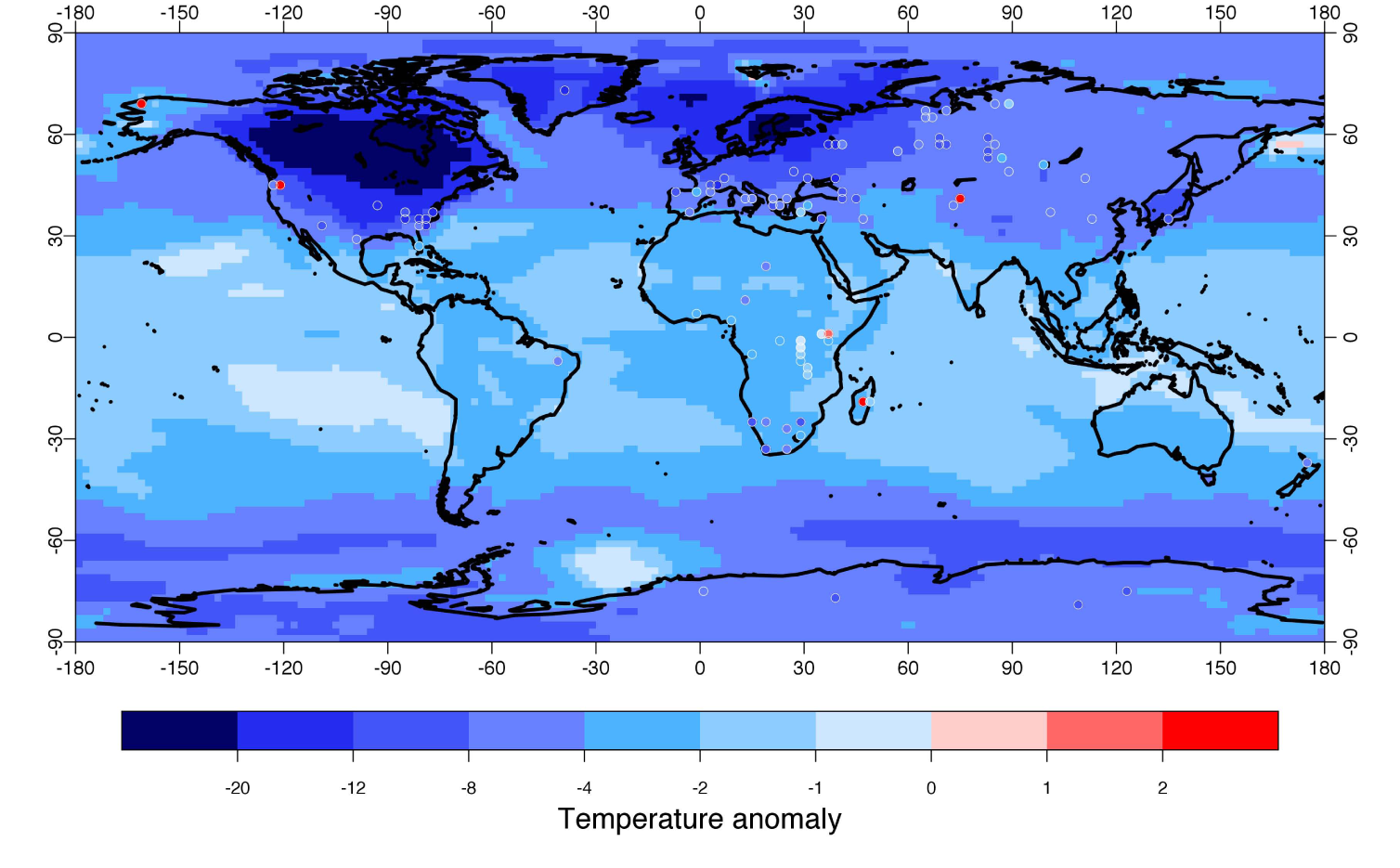 Reconstruction of the difference in surface air temperature (K) between the Last Glacial Maximum and preindustrial conditions. Figure from Annan and Hargreaves (2013).
Chapter 5 Page 41
The last million years: glacial interglacial cycles
The astronomical theory of paleoclimate assumes that glacial interglacial-cycles are driven by the changes in  the astronomical parameters.
The summer insolation at high northern latitudes appears to be of critical importance.
Chapter 5 Page 42
The last million years: glacial interglacial cycles
The astronomical theory of paleoclimate.
The dominant frequencies of the astronomical parameters are also found in many proxy records of past climate changes.
Models driven by past changes in orbital parameters and by the observed evolution of greenhouse gases reproduced quite well the estimated past ice volume variations .
However, the link between climate change and insolation is far from being simple and linear.
Chapter 5 Page 43
The last million years: glacial interglacial cycles
The astronomical theory of paleoclimate.
Insolation at 66°N at the June solstice (in W m-2, red) according to Berger (1978), anomaly of Antarctic temperature reconstructed from the deuterium record (blue) and in the simulation of Ganopolski and Calov (2011) (green), Sea level reconstructed by Elderfield et al. (2012) (blue) and deduced from the change in continental ice volume simulated in Ganopolski and Calov (2011) (green).
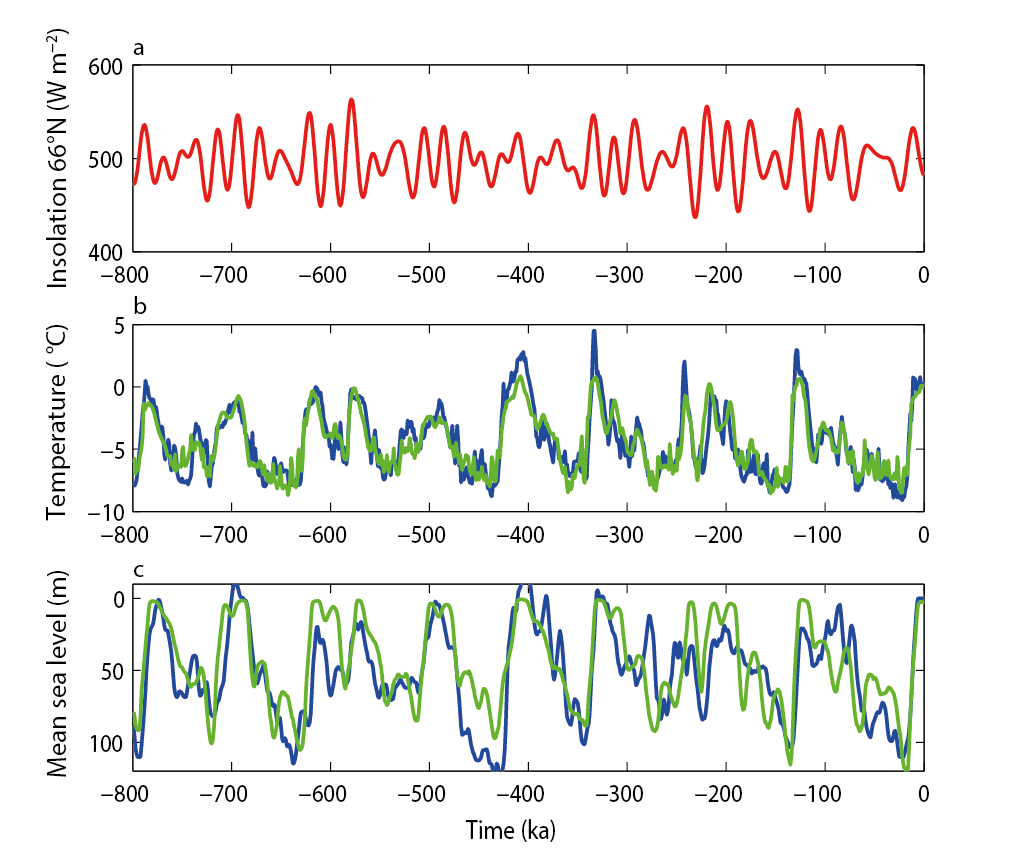 June insolation at 66°N
Antarctic temperature
Sea level
Observation
Model
Chapter 5 Page 44
The last million years: glacial interglacial cycles
The glacial-interglacial variations in the atmospheric CO2 concentration reach 90 ppm.
This corresponds to a radiative forcing of 2 W m-2.
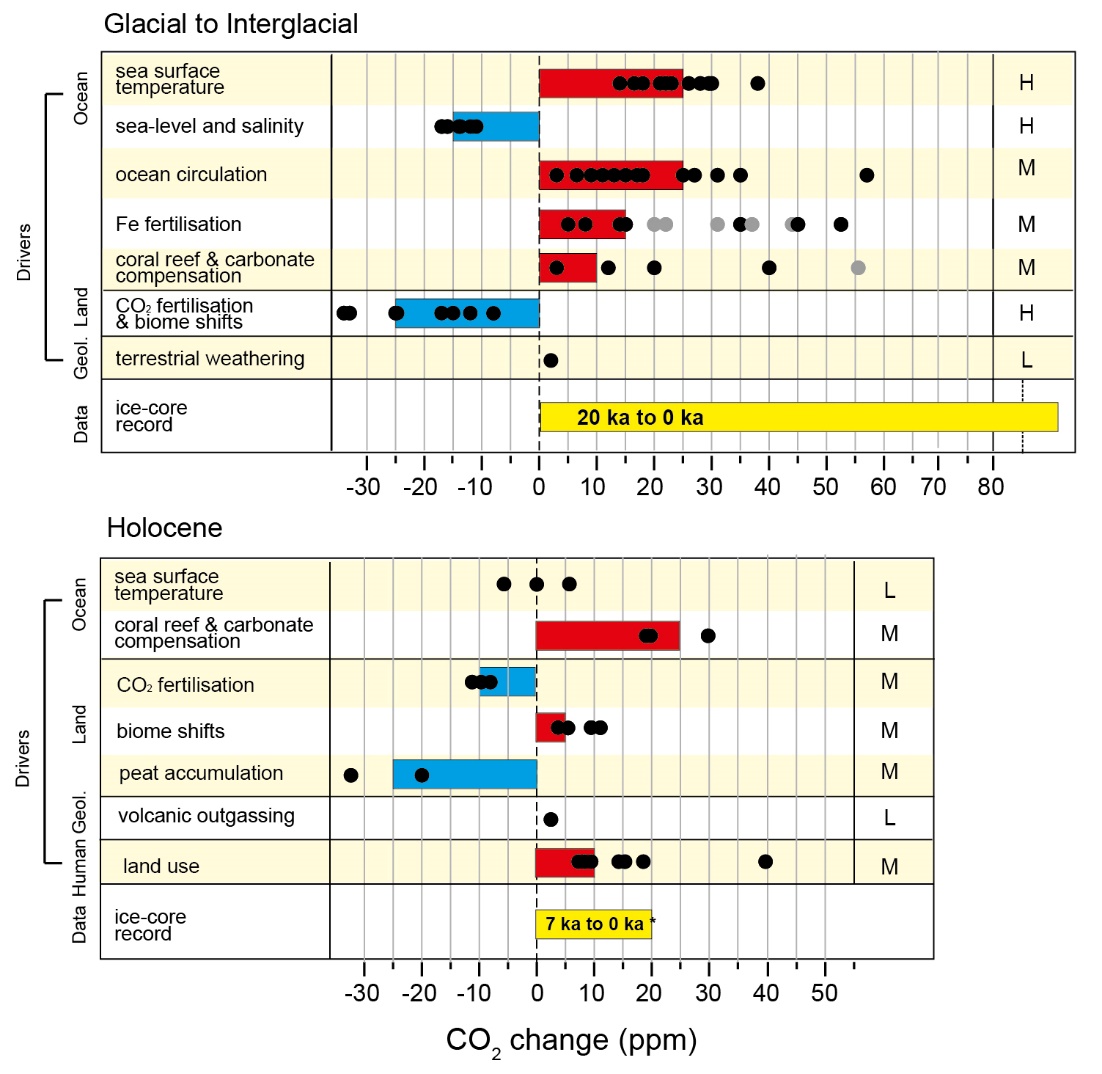 Mechanisms contributing to the glacial to interglacial difference in CO2.
CO2 changes (ppm)
Figure from Ciais et al. (2013).
Chapter 5 Page 45
Millennial-scale variability during glacial periods
Dansgaard-Oeschger events are abrupt events characterized by warming in Greenland of several degrees in a few decades.
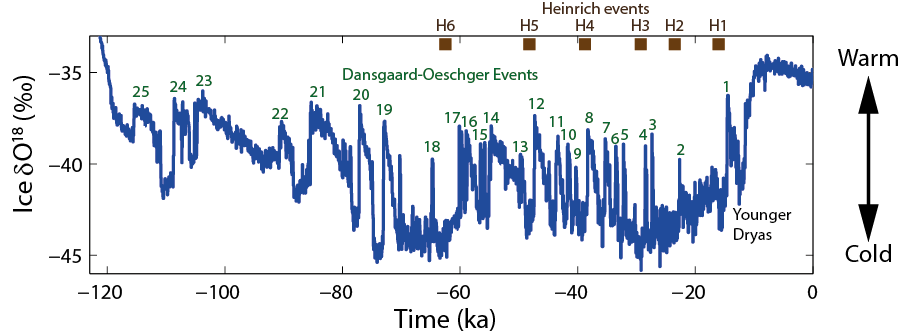 Time series of δ18O measurements obtained in the framework of the North Greenland Ice Core Project (NGRIP, North Greenland Ice Core Project Members, 2004).
Dansgaard-Oeschger events have a global impact.
Chapter 5 Page 46
Millennial-scale variability during glacial periods
Heinrich events  correspond to a massive iceberg discharge that let thick layers of debris in the sediments of the North Atlantic.
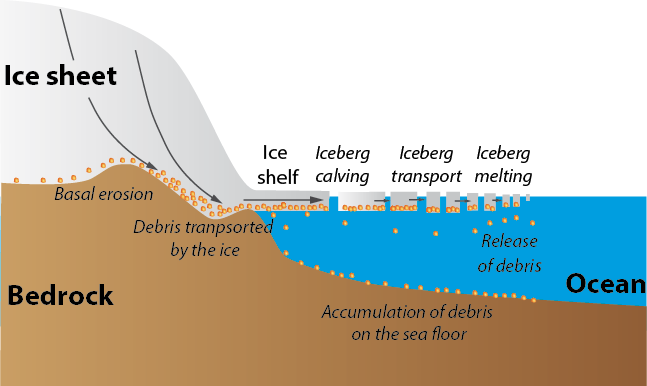 Schematic representation of the massive iceberg release leading to the sediments deposits characteristics of Heinrich events.
Chapter 5 Page 47
Millennial-scale variability during glacial periods
The millennial-scale variability is likely related to the ice sheet dynamics and the oceanic circulation.
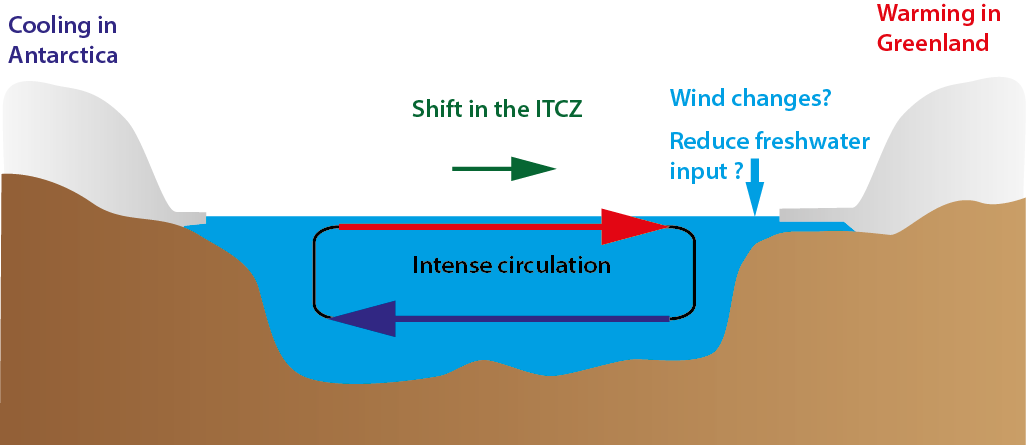 Schematic representation of the processes potentially occurring during Dansgaard-Oeschger events.
Chapter 5 Page 48
The last deglaciation
The increase in CO2 concentration appears synchronous with the temperature rise in Antarctica.
CO2 concentration
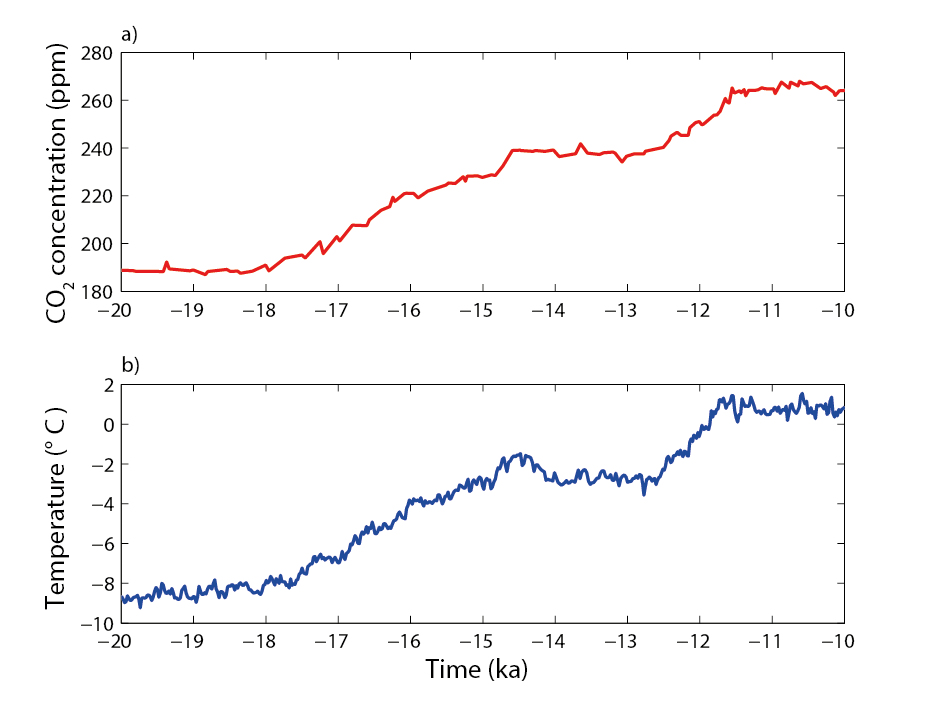 Antarctic temperature
Times series of CO2 concentration measured in the EDC ice core and Antarctic temperature estimated from a composite of five Antarctic ice cores records during the deglaciation. Data from Parrenin et al. (2013).
Chapter 5 Page 49
The last deglaciation
The deglaciation is also characterized by millennial-scale variability.
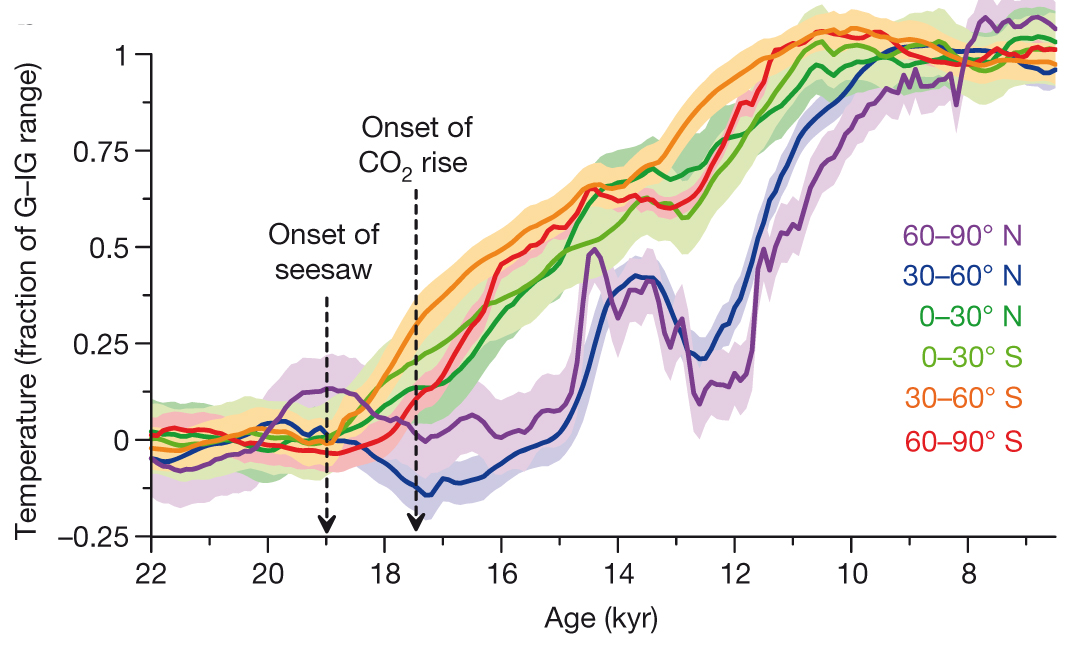 Younger Dryas
Time series of temperature averaged over different latitudes bands reconstructed from a compilation of various proxies. Figure from Shakun et al. (2012).
Chapter 5 Page 50
The current interglacial –The Holocene
The maximum of summer insolation at high latitudes over the Holocene was reached at the beginning of the interglacial.
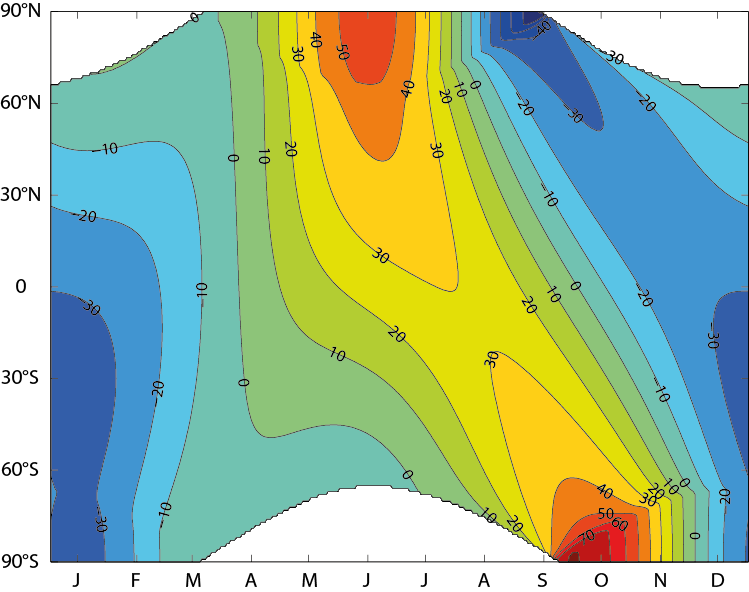 Deviations from present-day values at 10ka BP of the daily insolation for calendar months (in Wm-2). Data from Berger (1978). Figure from Marie-France Loutre.
Chapter 5 Page 51
The current interglacial –The Holocene
The Holocene Thermal Optimum is found between 9 and 6 ka BP in the Northern Hemisphere.
Northern Hemisphere summer monsoon was stronger in the early and mid-Holocene.
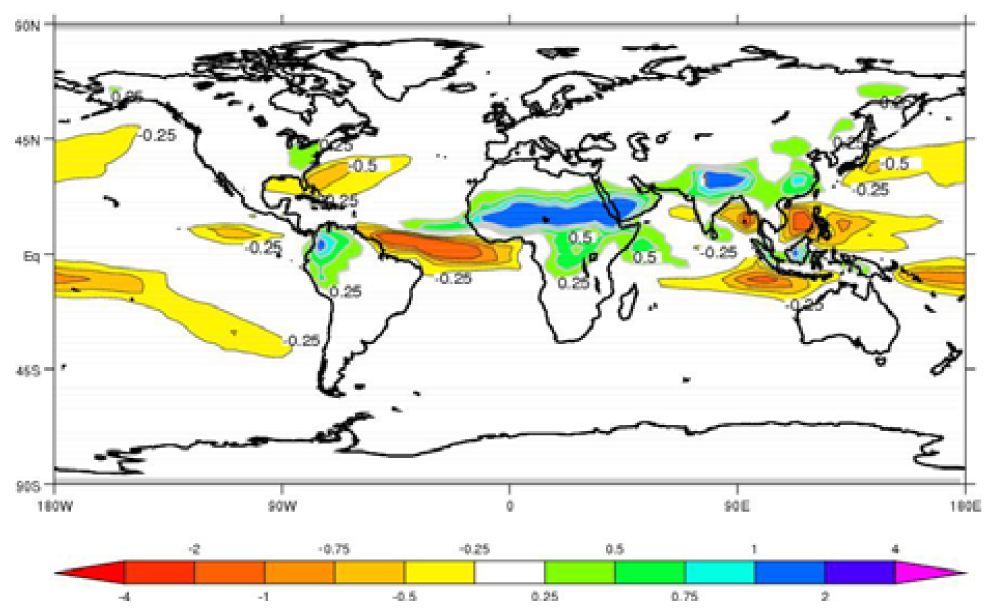 Difference of precipitation (mm/d) between Mid-Holocene (6000 yr BP) and preindustrial conditions for the ensemble mean of PMIP2 simulations. Figure from Braconnot et al. (2007).
Chapter 5 Page 52
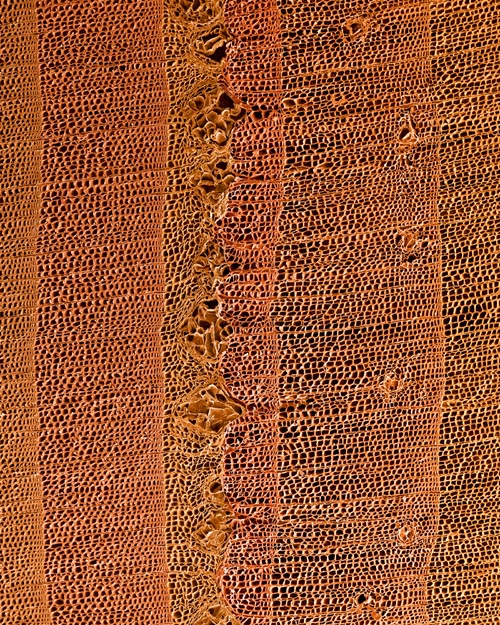 Science and Engineering Visualization Challenge

Sept. 12, 2003  Science
FIRST   PLACE
Mongolian Frost Rings
Dee Breger
Magnification: 35×
Sample courtesy of G. Jacoby

Krakatau?
535 A.D.
536 A.D.
537 A.D.
538 A.D.
[Speaker Notes: This spectacular image of a frost ring earned an award from Science magazine.  When a tree is damaged by frost during the growing season it is not only narrower, but also exhibits pockets produced by the expansion of ice crystals.  This very cold event in Mongolia is evidence for a very cold summer and is coincident with a major sulfate layer in Greenland ice.  Identification of the specific eruption that produced this has not yet been made.  Was it a Krakatau eruption? 

How is tree ring growth affected by diffuse radiation from volcanic eruptions?]
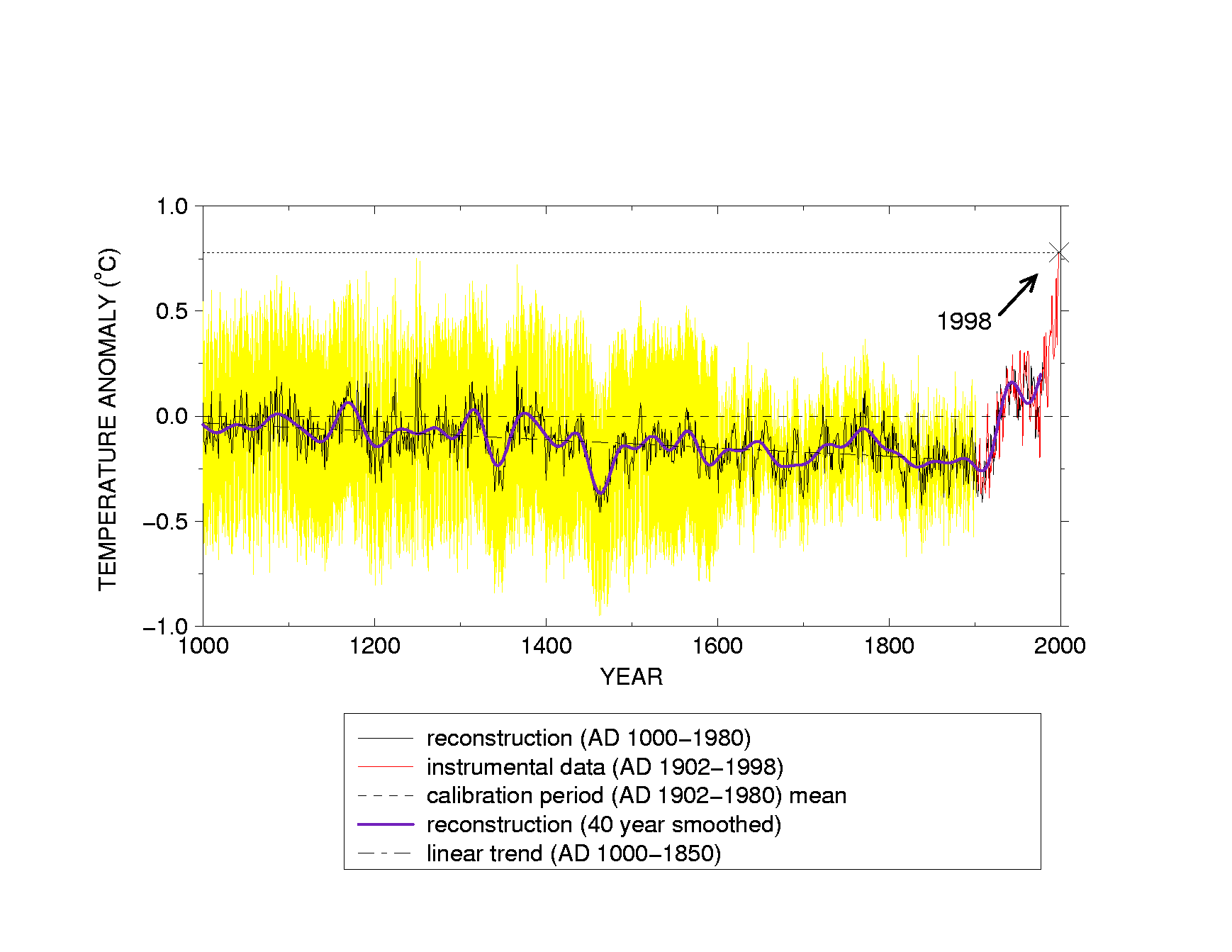 Mann et al.
(1999)
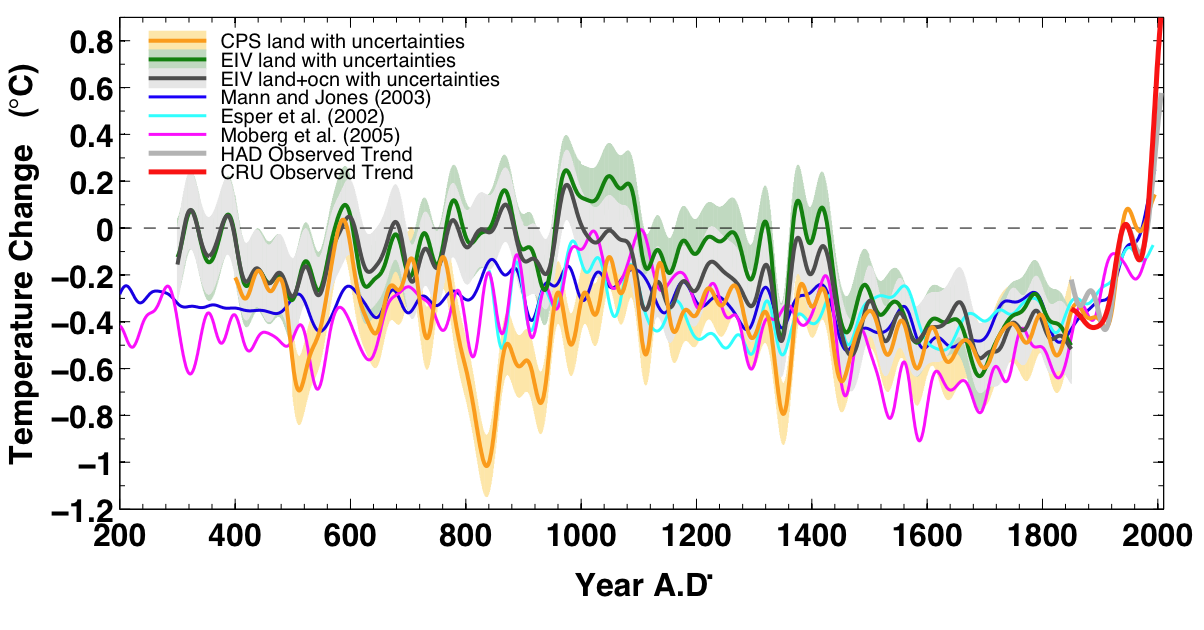 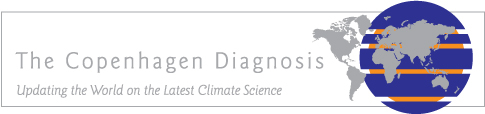 Figure 19: Northern Hemisphere reconstructed temperature change since 200 AD
The past 2000 years
The global mean temperature shows relatively mild conditions between 950 and 1250 AD and cold conditions between 1450 and 1850 AD.
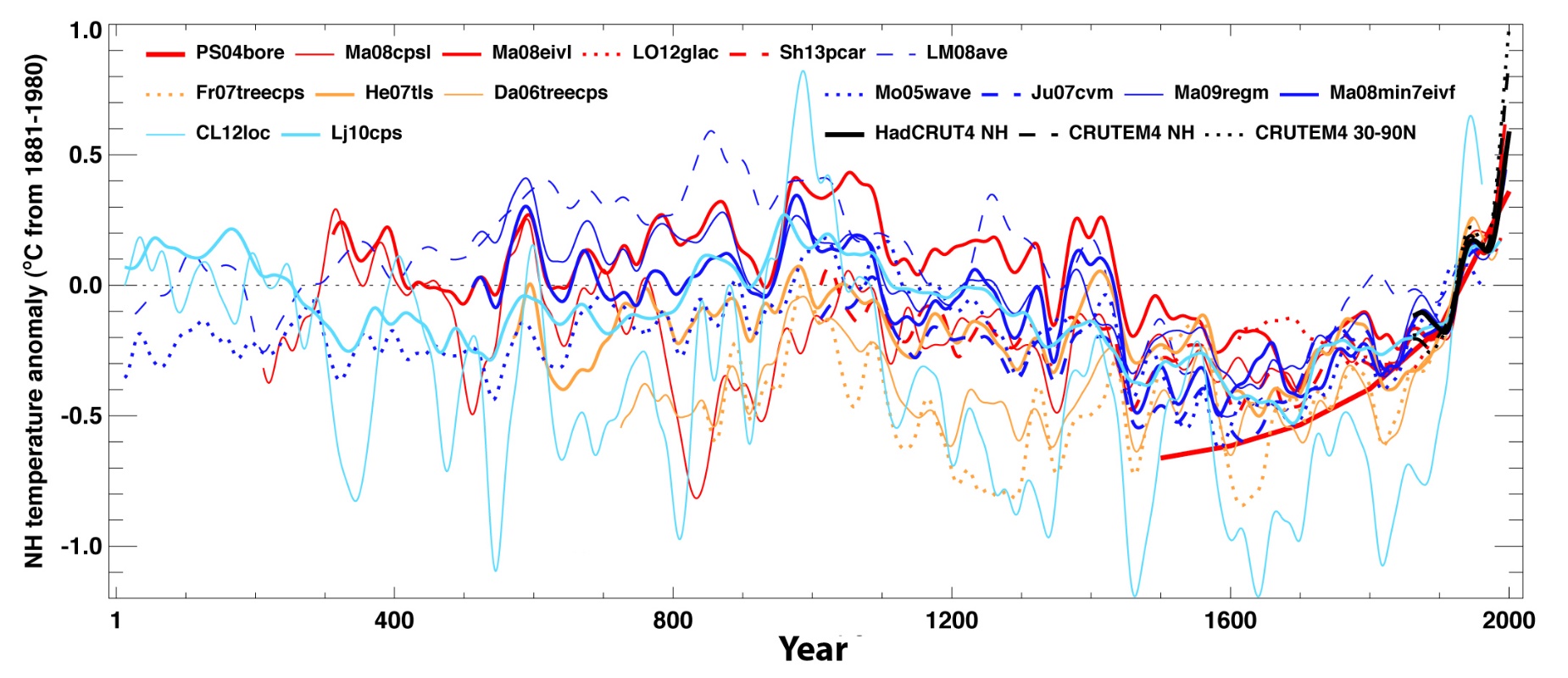 Reconstructions of  Northern Hemisphere temperatures during the last 2000 years. Figure from Masson-Delmotte et al. (2013).
The last 30 years were likely the warmest 30-year period of the last 1400 years in the Northern Hemisphere
Chapter 5 Page 56
The past 2000 years
When driven by natural and anthropogenic forcings, model are able to reproduce the observed changes.
Range of the reconstructions
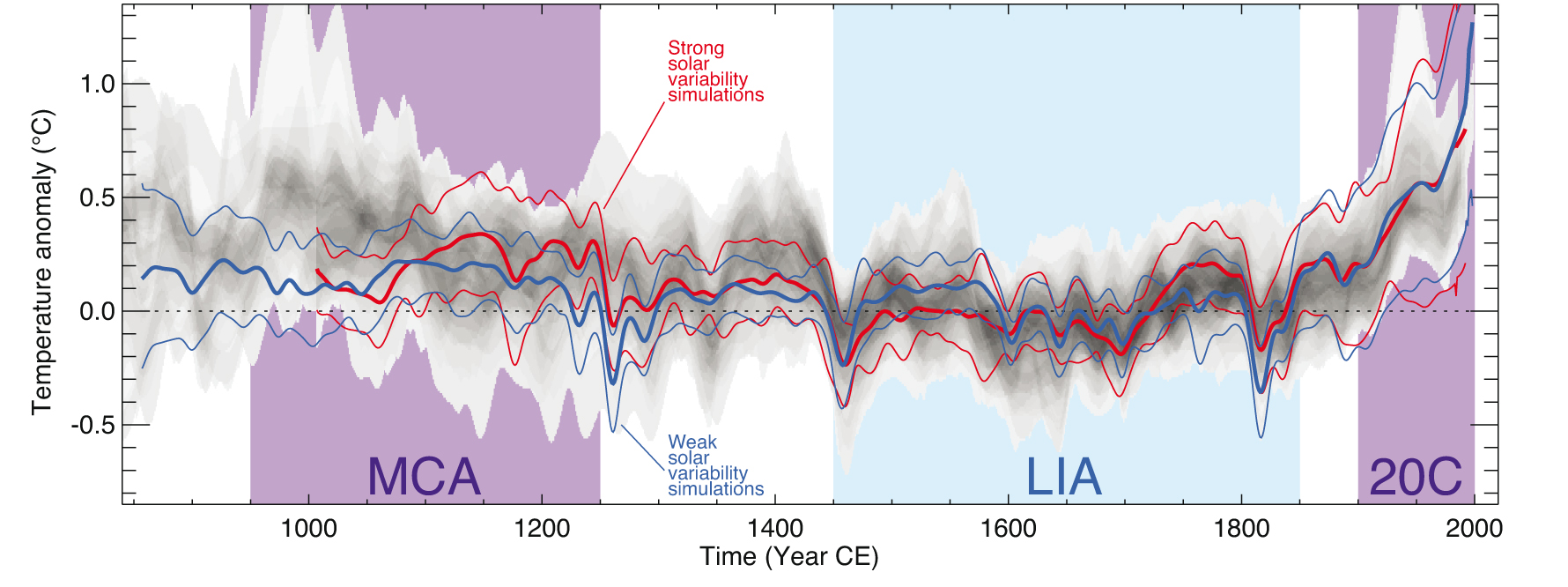 Little Ice Age
20th century
Medieval Climate Anomaly
Comparison of simulated and reconstructed changes over past millennium in the Northern Hemisphere. Figure from Masson-Delmotte et al. (2013).
Chapter 5 Page 57
The past 2000 years
Some characteristics are common, but the warm and cold periods are not synchronous between the different regions.
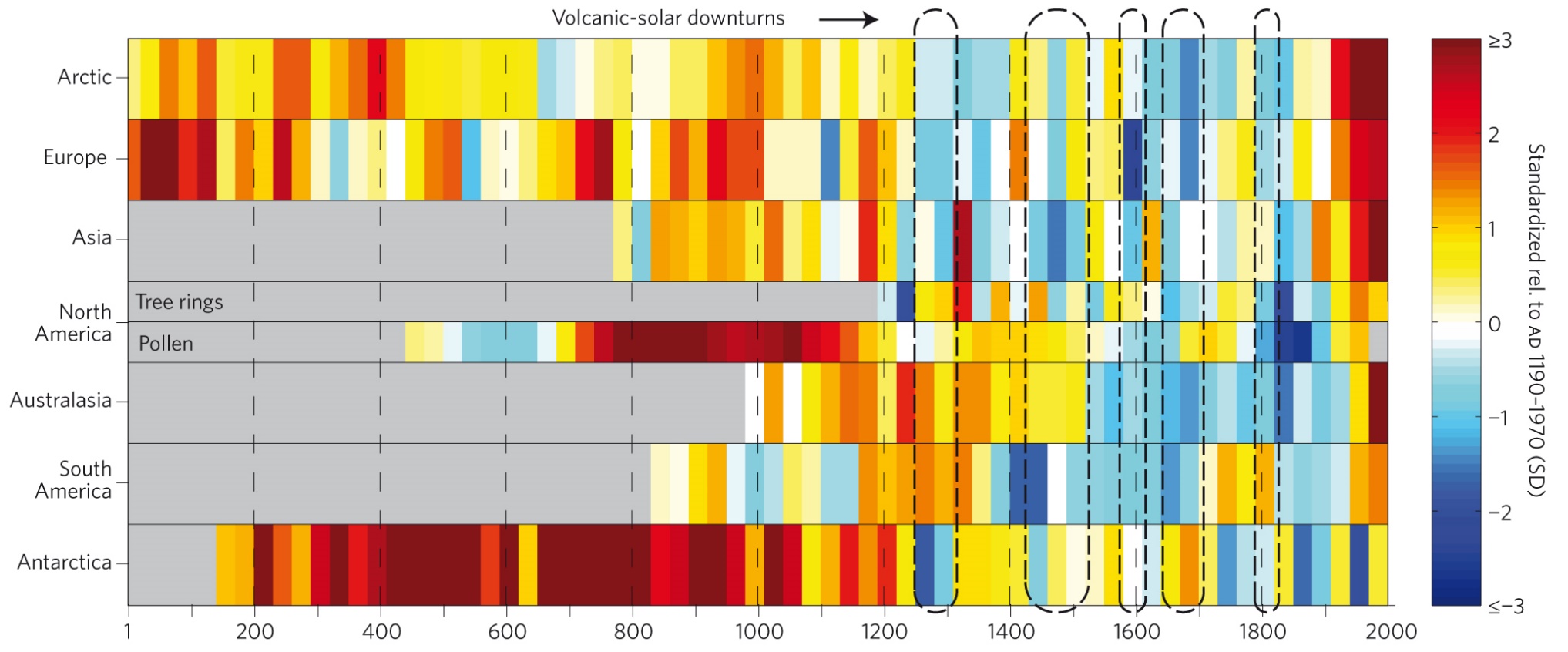 Temperature reconstructions for seven continental-scale regions. Figure from PAGES2K (2013).
Chapter 5 Page 58
The past 2000 years
Internal variability is responsible for some of the warm and cold periods in the different regions.
Two simulations are in blue and red.Eight simulations are in grey.
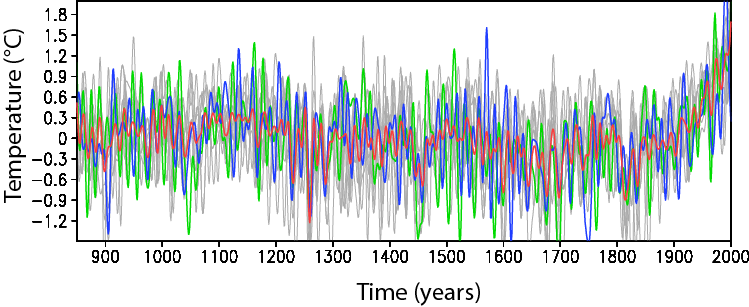 Surface temperature anomaly (°C) in the Arctic over the last millennium in an ensemble of 10 simulations using the same model driven by the same natural and anthropogenic forcings. A decadal smoothing has been applied to the series. Data from Crespin et al. (2013).
Chapter 5 Page 59
The last century
The linear trend of  global mean temperature over the years 1901-2012 gives an increase of 0.89°C over that period.
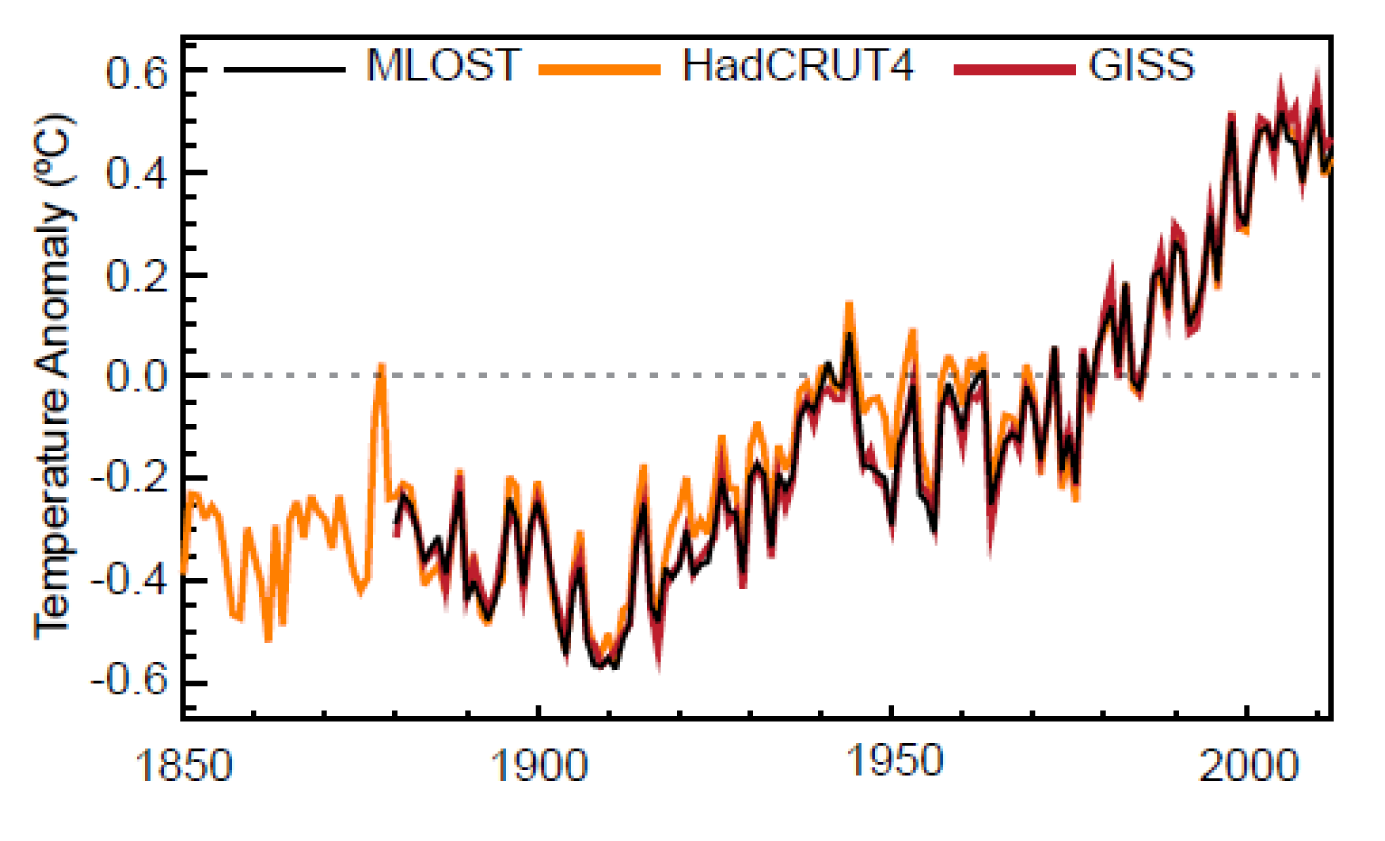 Global mean annual surface temperature (°C) from 1850 to 2012 relative to the 1961 to 1990 mean, from 3 different datasets. Figure from Hartmann et al. (2014).
Chapter 5 Page 60
The last century
Warming is seen in nearly all the regions with generally a slower warming over ocean than over land.
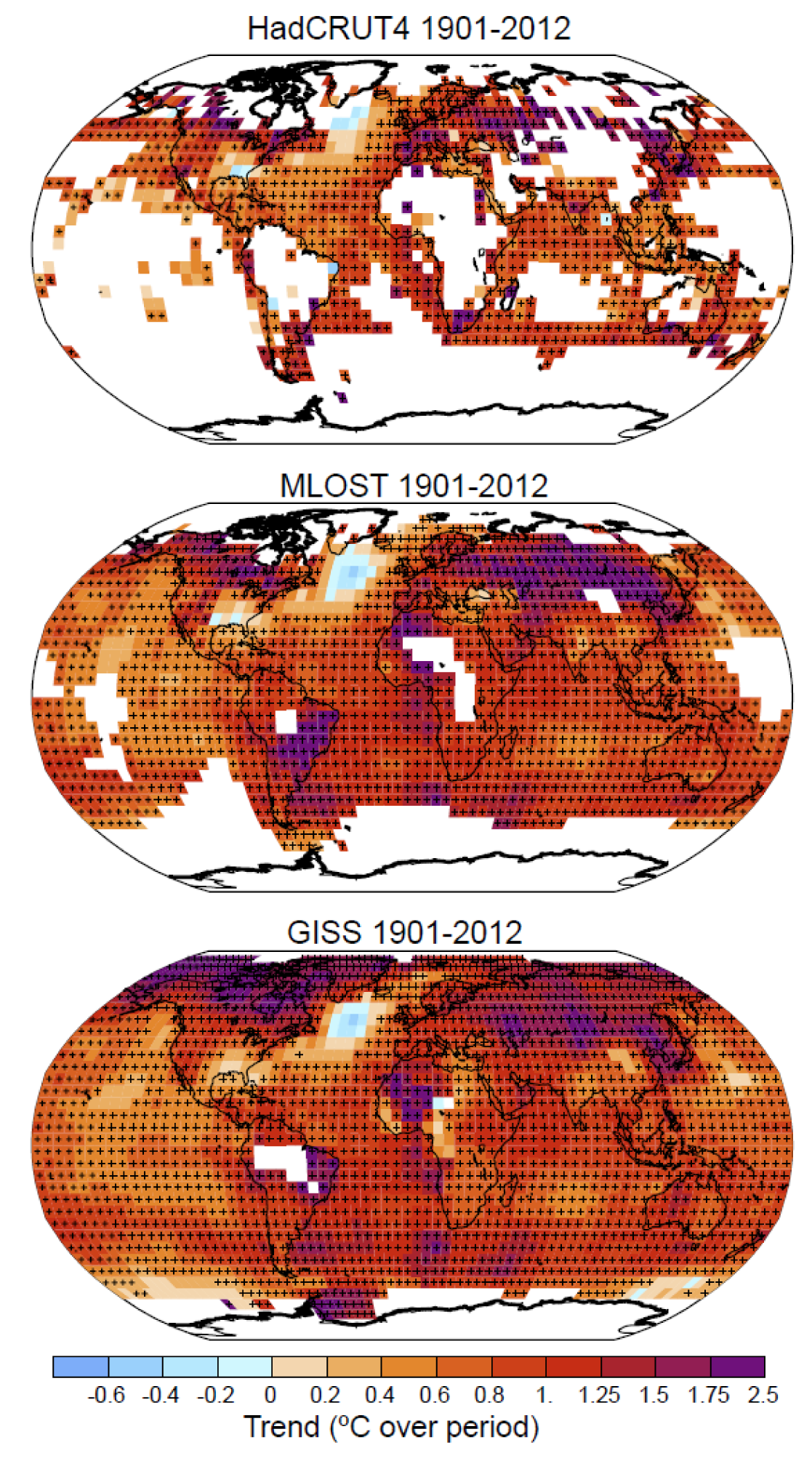 Linear trend of annual temperatures between 1901 and 2012 in HadCRUT4 and GISS datasets (°C over the period). Figure from Hartmann et al. (2014).
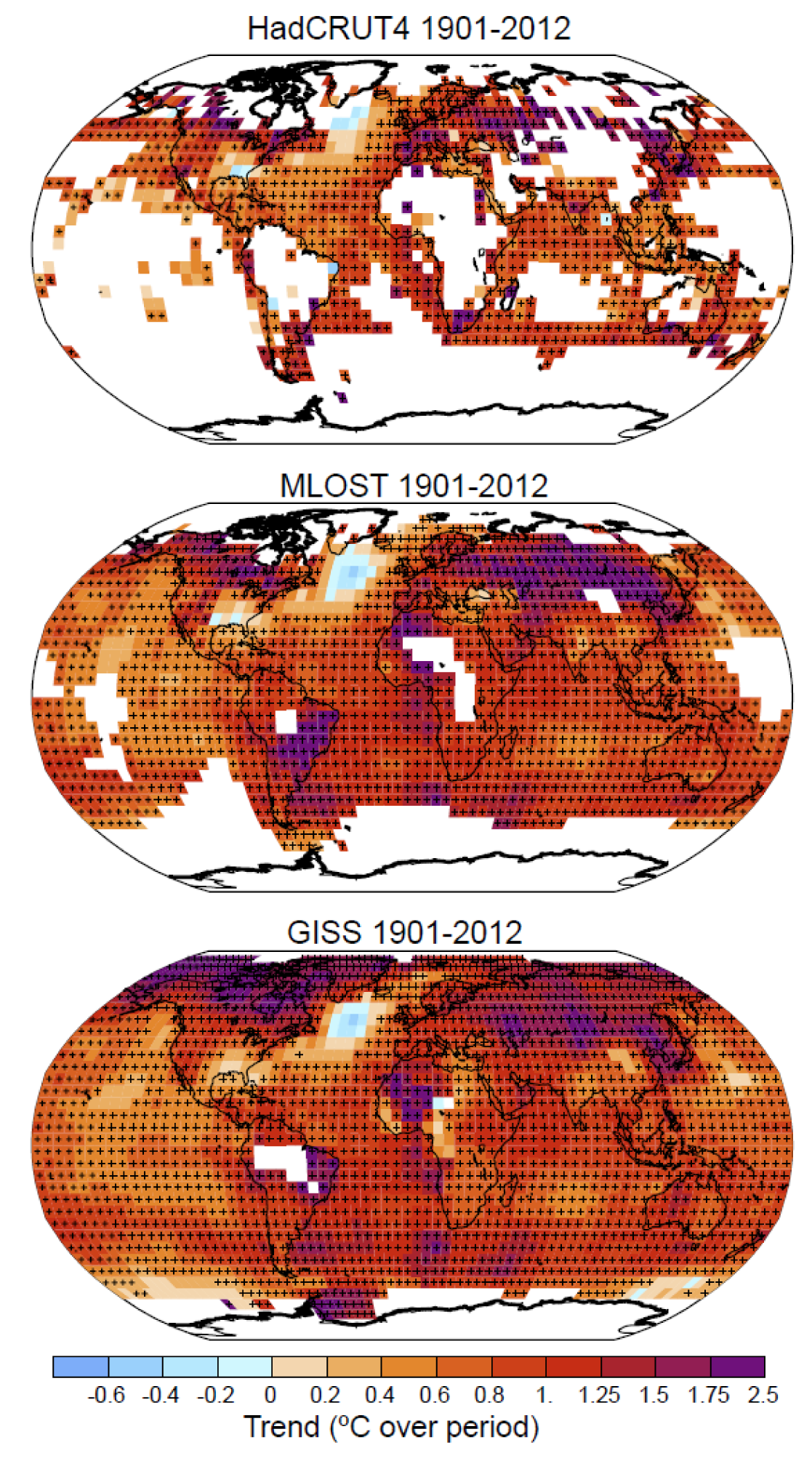 Chapter 5 Page 61
Detection and attribution of recent climate changes
The anthropogenic origin of the rise in atmospheric CO2 concentration since the 19th century is unequivocal.
The part of the recent temperature changes compatible with the natural variability can be estimated using various techniques.
Chapter 5 Page 62
Detection and attribution of recent climate changes
Simulations using various combinations of forcings can be compared to observations.
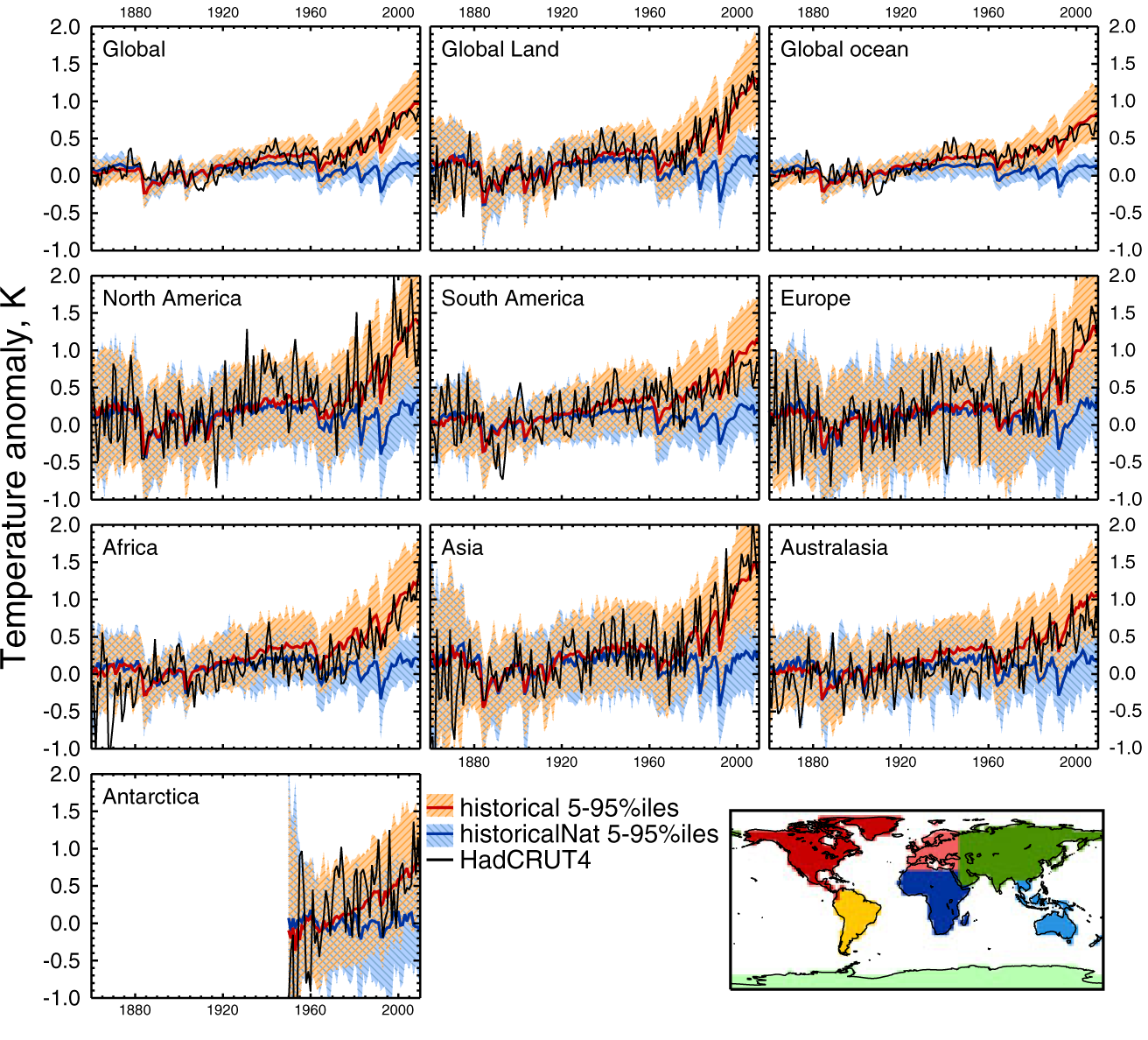 Models with natural and anthropogenic forcings
Observations
Models with natural forcings only
Figure from Jones et al. (2013)
Chapter 5 Page 63
Detection and attribution of recent climate changes
Observations are not compatible with the hypothesis stating that the changes in climate observed recently are in the range of natural variability on decadal to centennial timescales. 

Observations are compatible with the hypothesis that anthropogenic forcing is needed to explain the recent temperature changes.
Chapter 5 Page 64
Detection and attribution of recent climate changes
Detection and attribution methods represent the observed changes as the sum of the response to different forcings and internal variability.
Number of forcings studied
Spatial dimensions
“Fingerprint”
Time
Observations
Internal variability
Response to forcing i.
Scaling coefficient
Chapter 5 Page 65
Detection and attribution of recent climate changes
Example: simple, idealised situation, considering  an observed time series T(t)
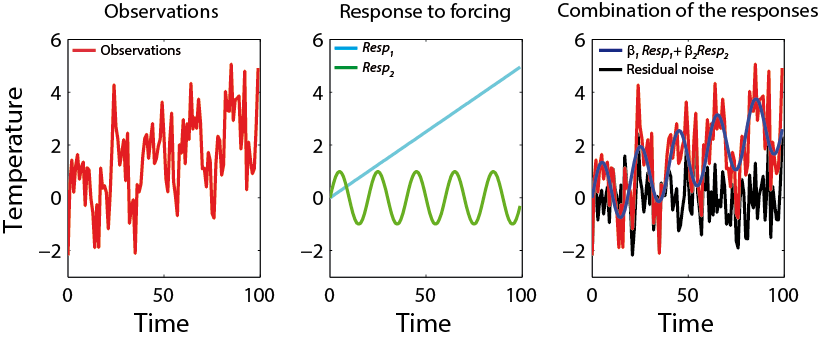 Simple illustration of the detection and attribution method. The observed time series T(t) = β1 Resp1(t) + β2 Resp2(t)+u(t). In the chosen example, the coefficient of the linear combination are β1=0.6 and β2=1.2.
Chapter 5 Page 66
Detection and attribution of recent climate changes
The contribution of the increase in greenhouse gas concentrations in the atmosphere in the recent warming can be clearly detected.
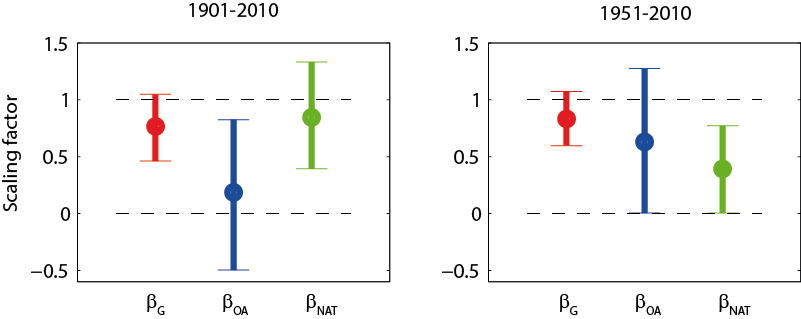 Other anthropogenic forcings
Greenhouse gases
Natural forcings
Scaling coefficient in a detection and attribution study. Data from Jones et al. (2013).
Chapter 5 Page 67